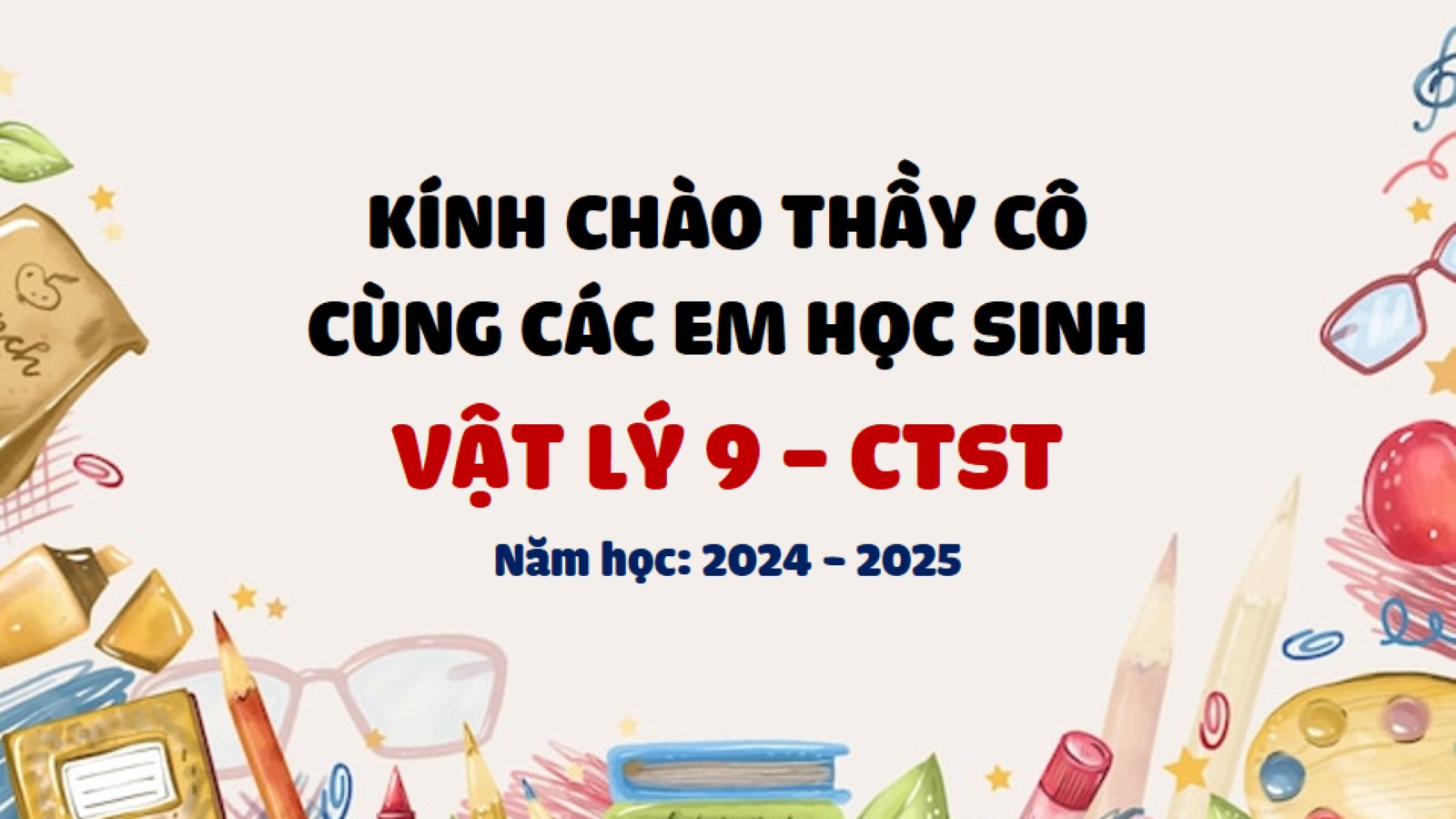 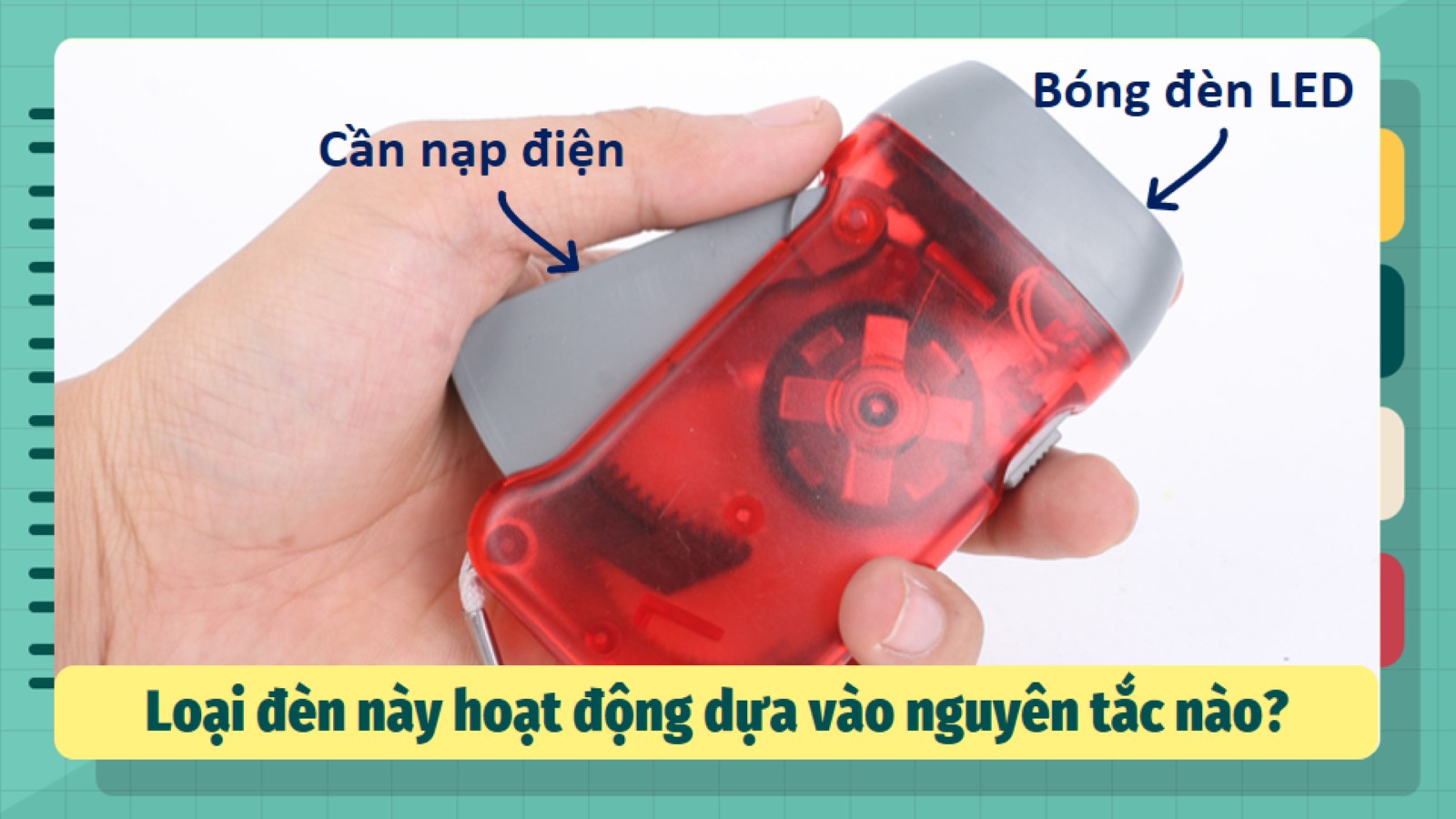 Cần nạp điện
BÀI 12. CẢM ỨNG ĐIỆN TỪ
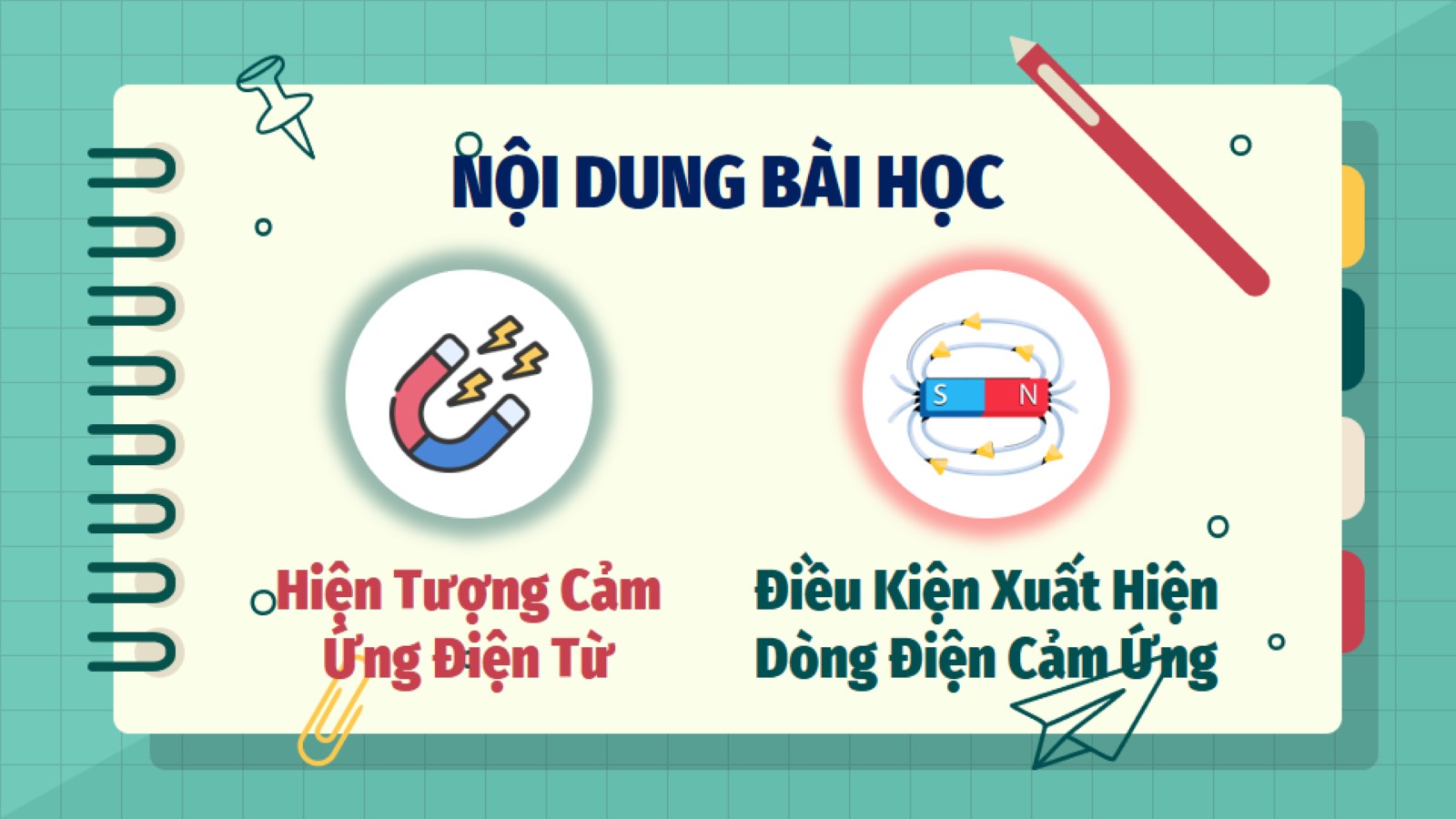 NỘI DUNG BÀI HỌC
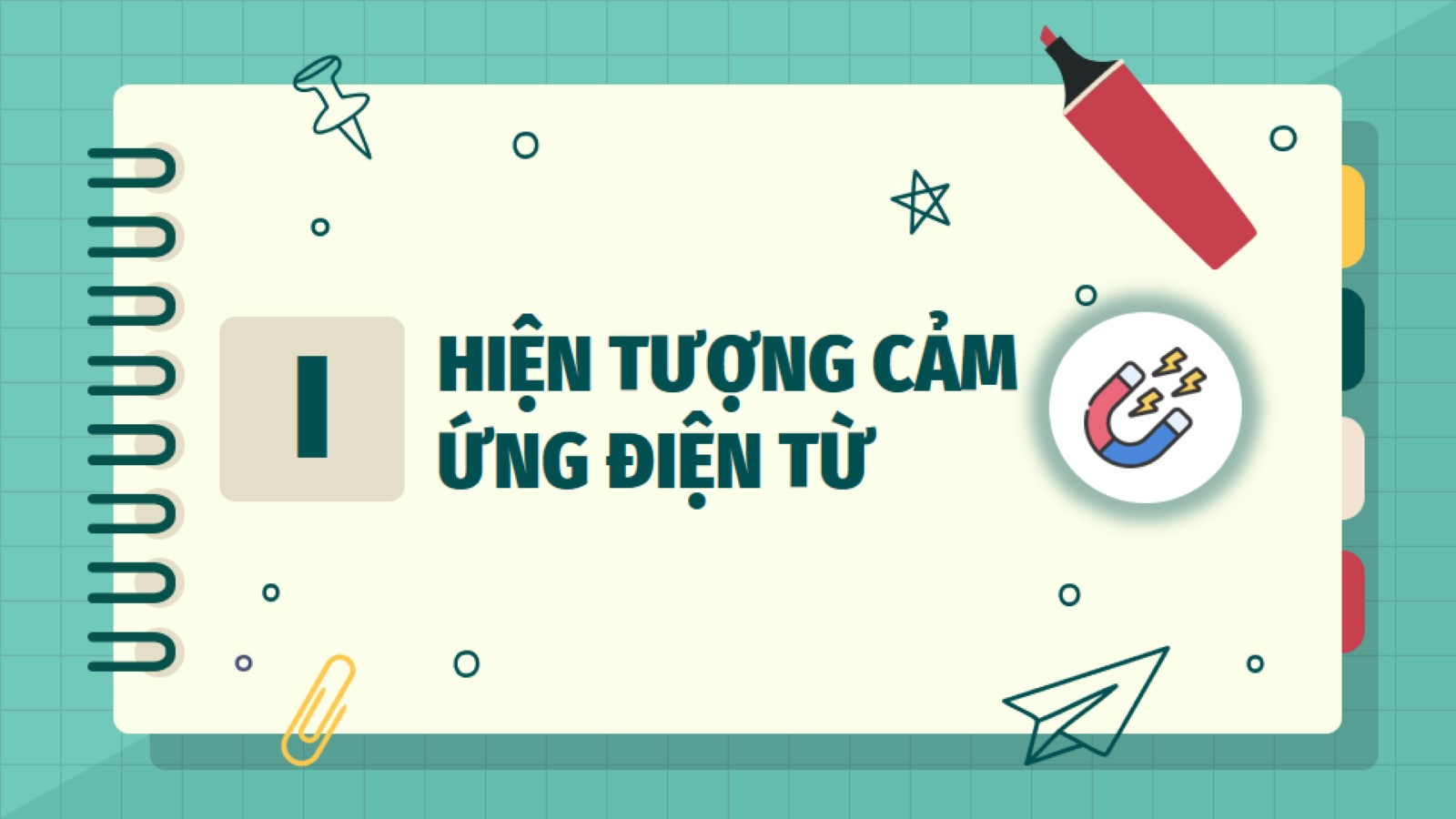 HIỆN TƯỢNG CẢM ỨNG ĐIỆN TỪ
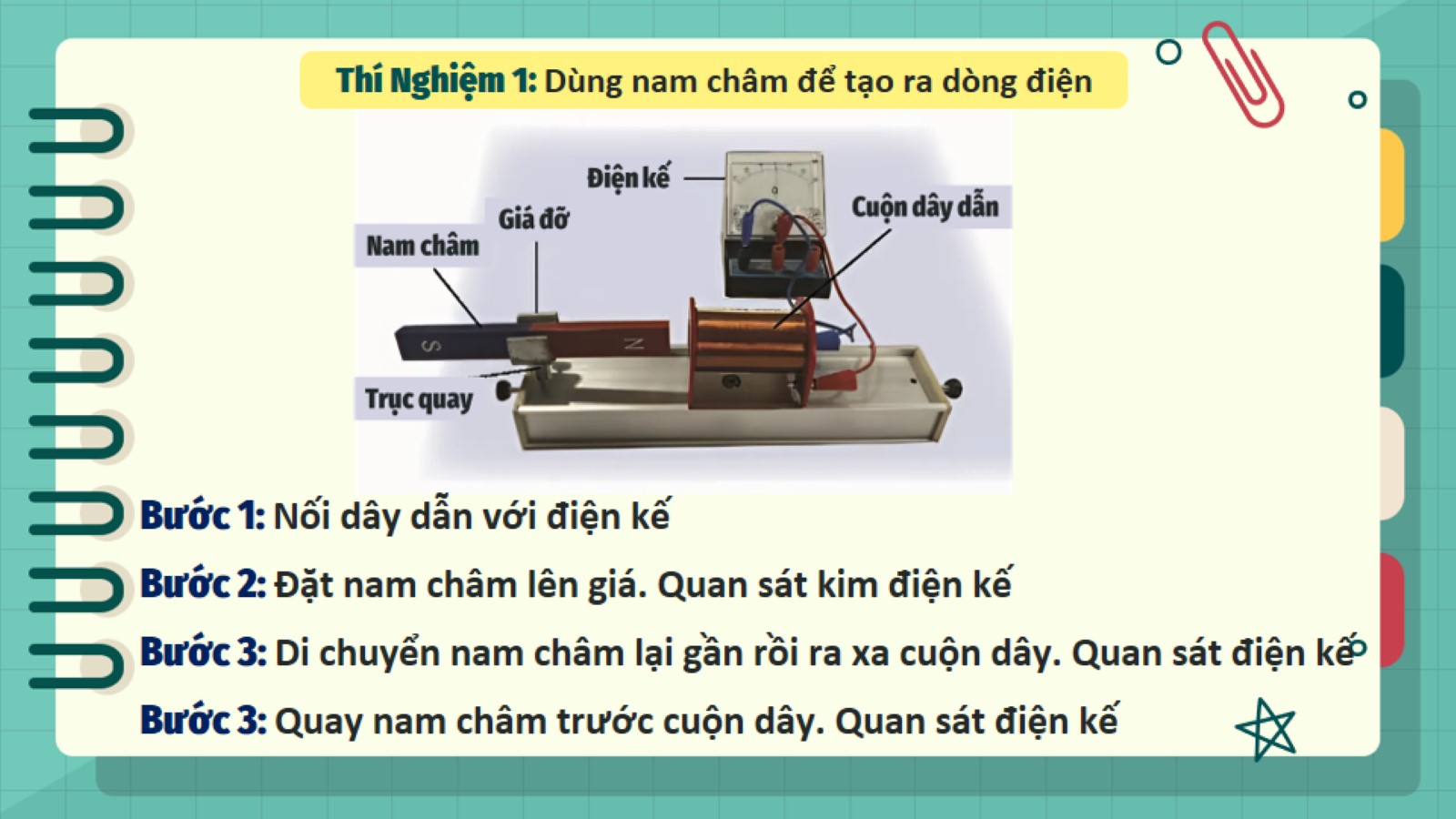 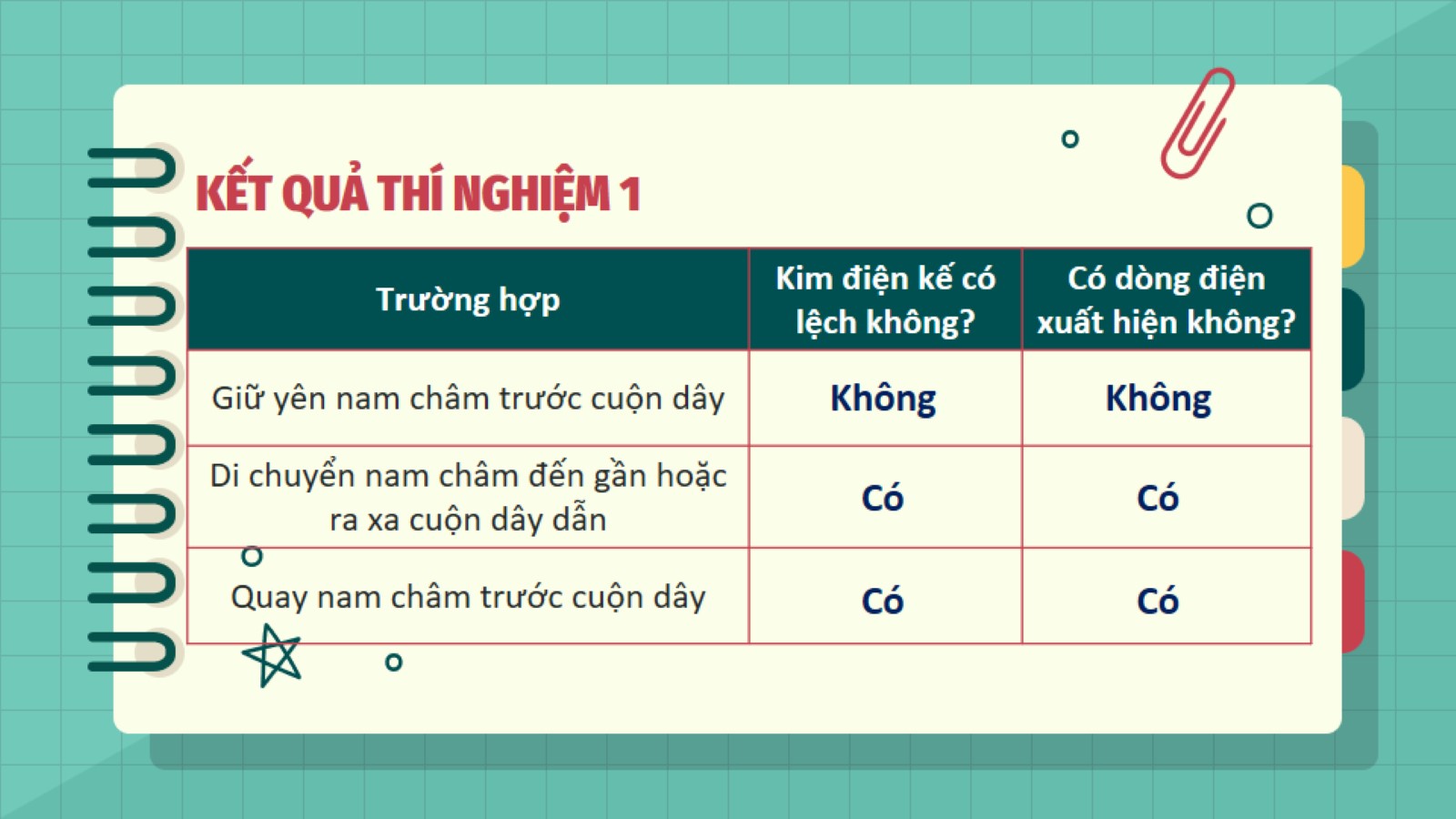 KẾT QUẢ THÍ NGHIỆM 1
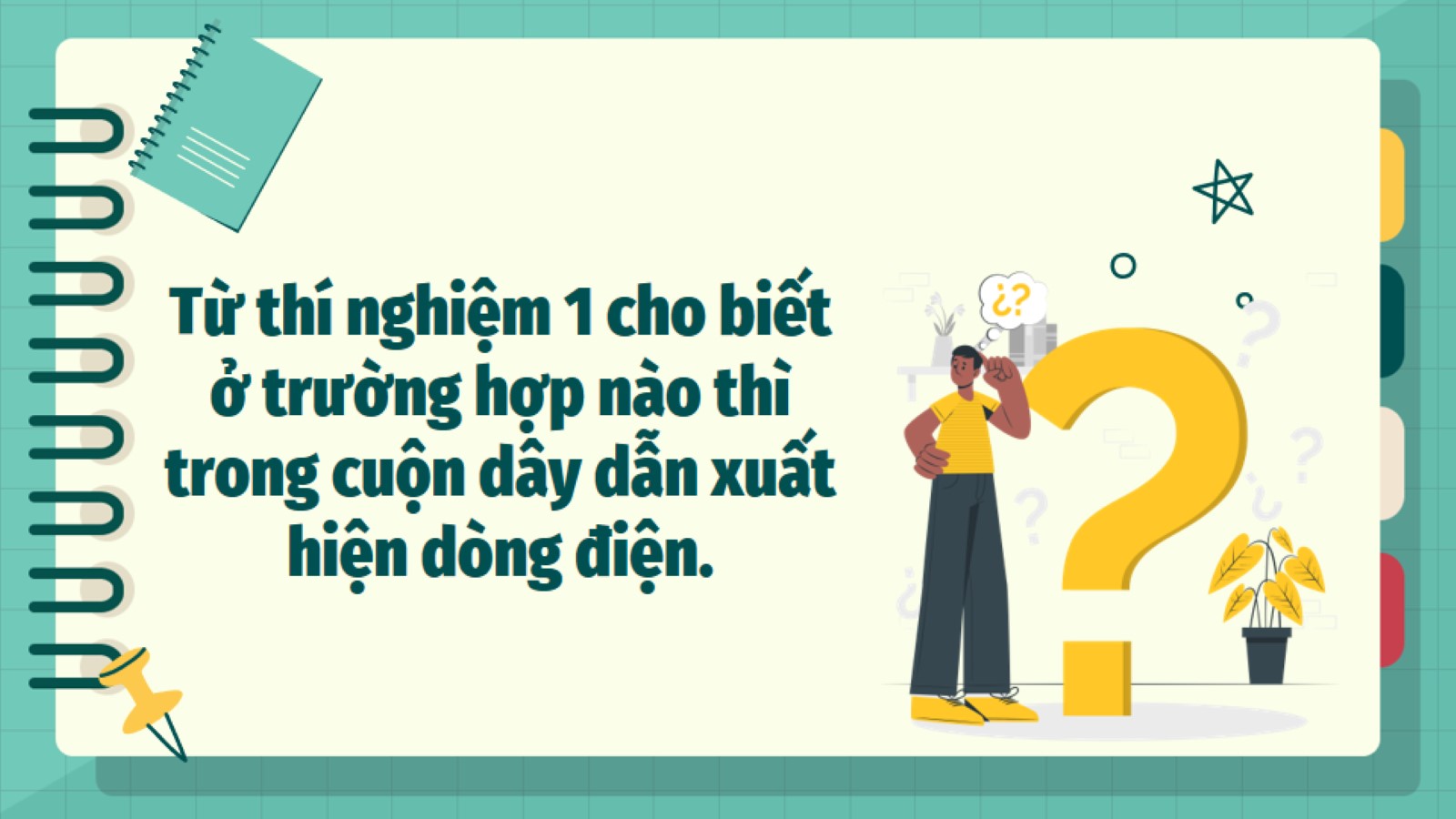 Từ thí nghiệm 1 cho biết ở trường hợp nào thì trong cuộn dây dẫn xuất hiện dòng điện.
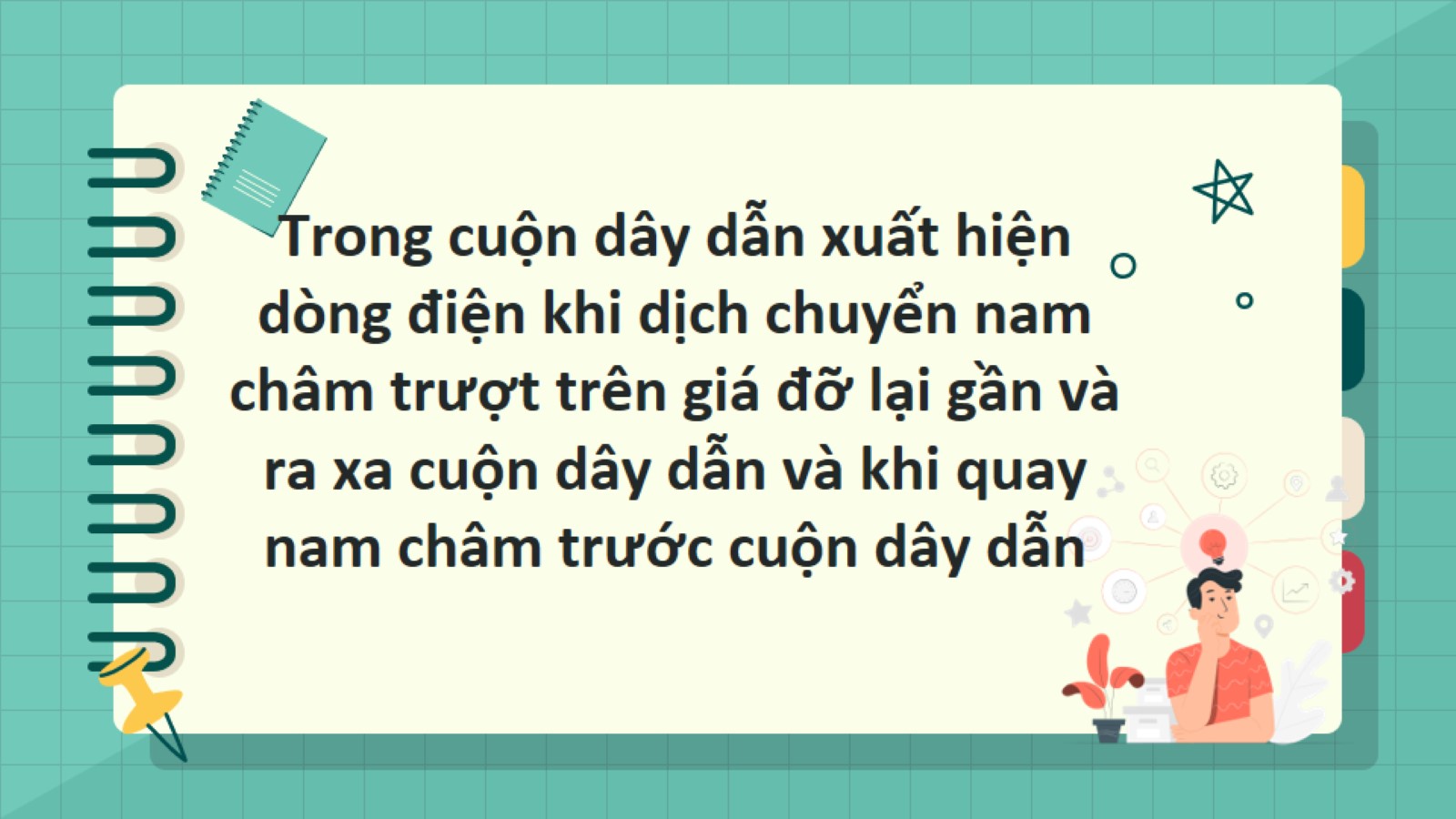 Trong cuộn dây dẫn xuất hiện dòng điện khi dịch chuyển nam châm trượt trên giá đỡ lại gần và ra xa cuộn dây dẫn và khi quay nam châm trước cuộn dây dẫn
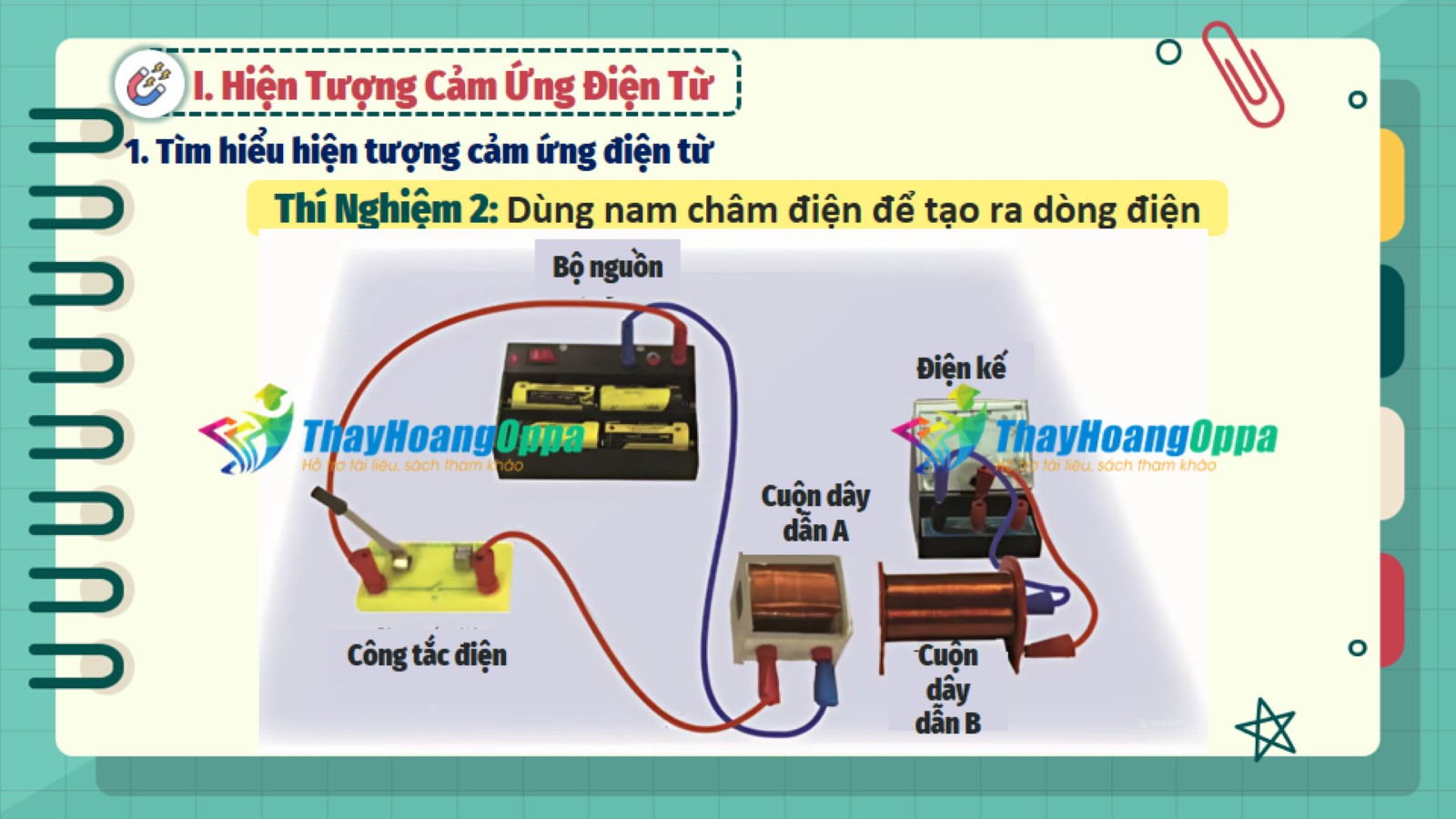 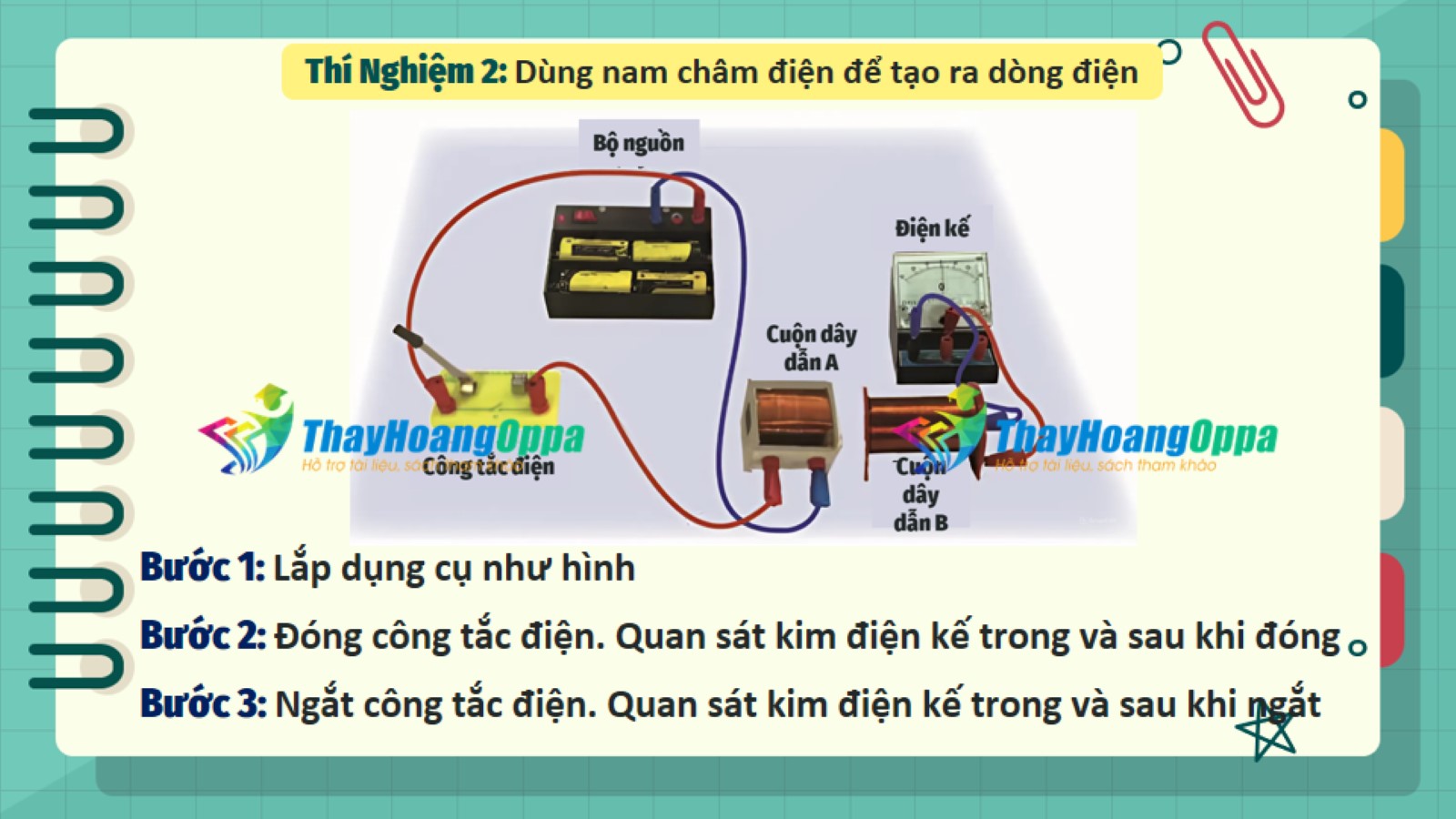 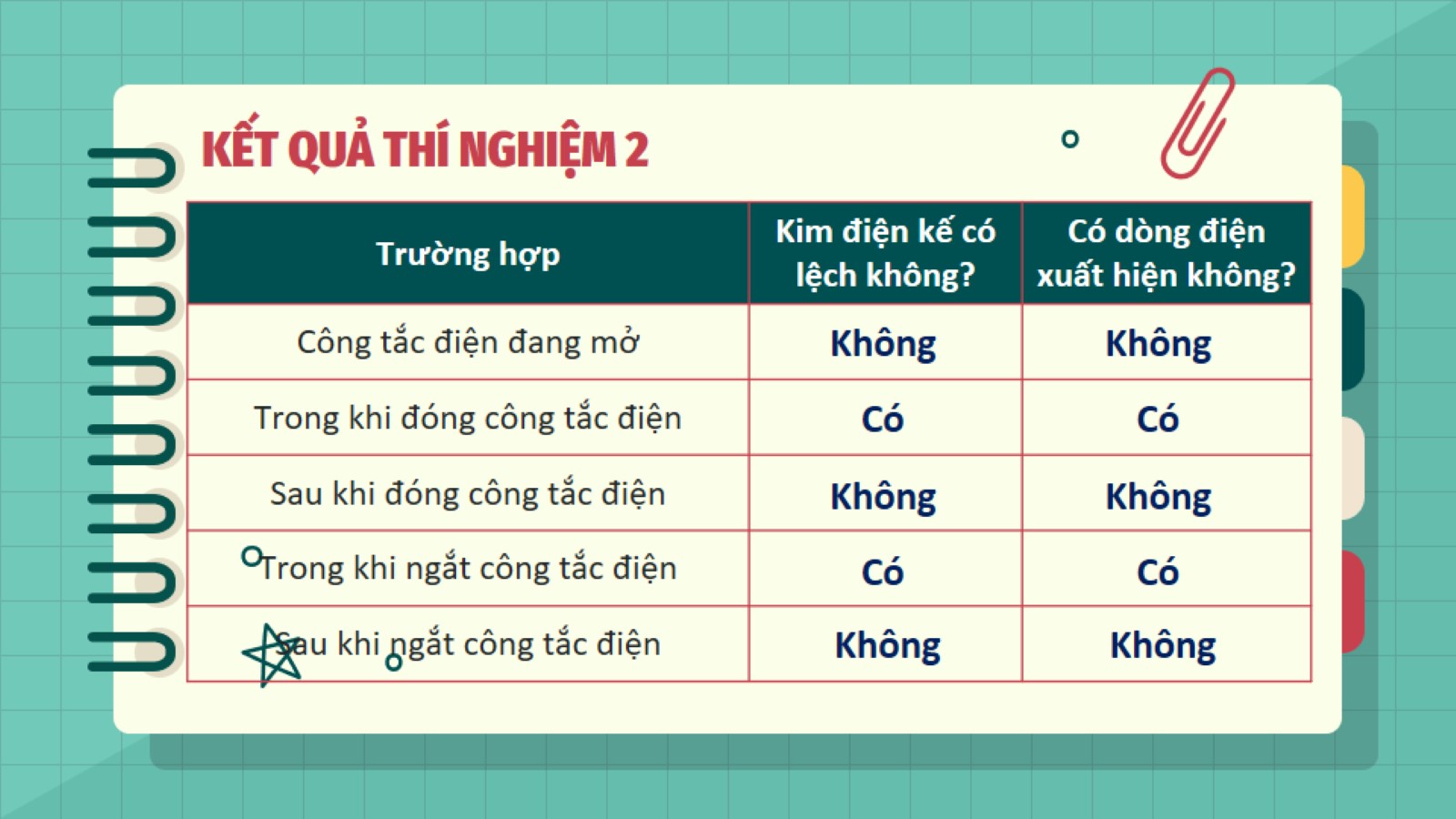 KẾT QUẢ THÍ NGHIỆM 2
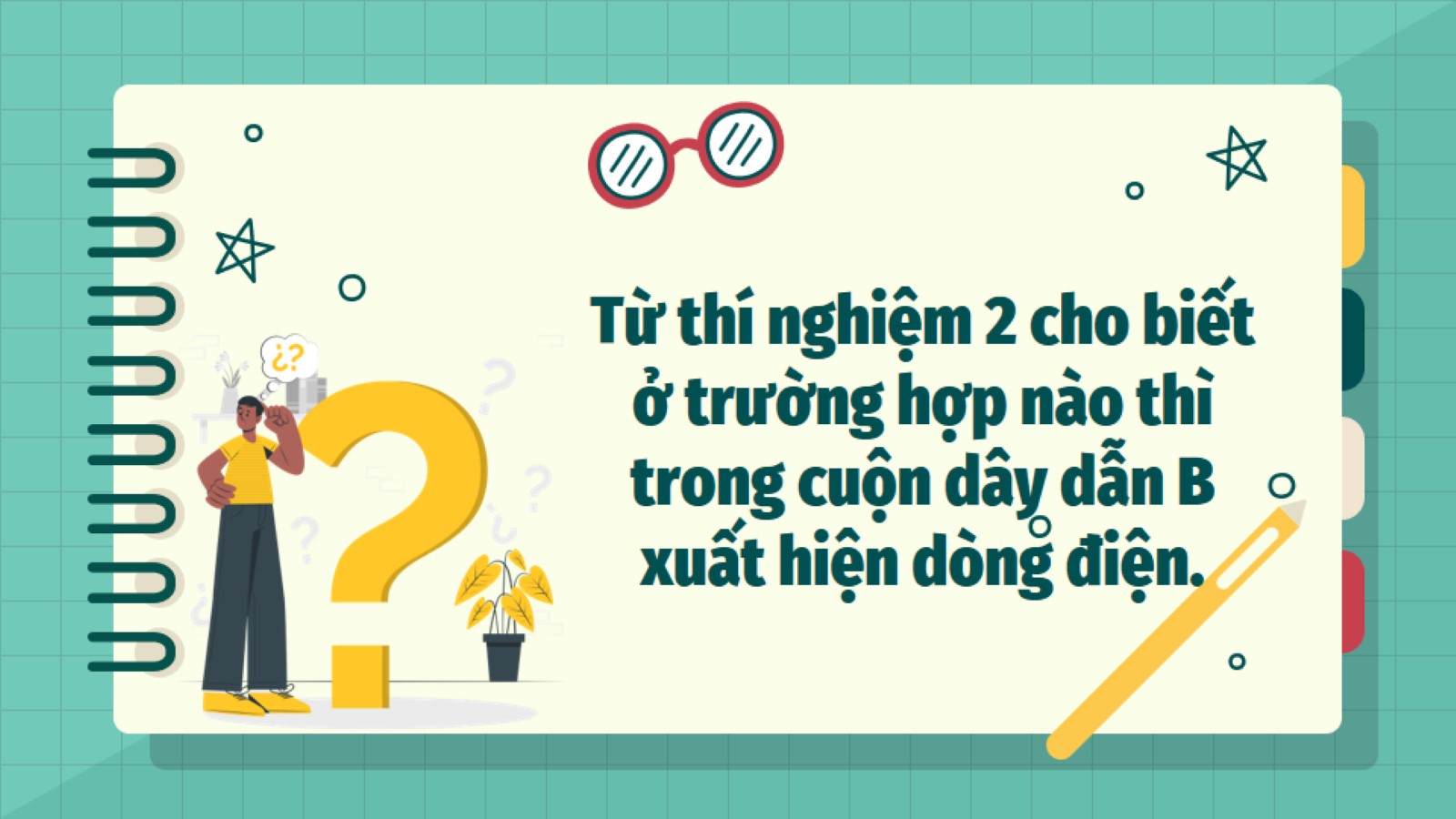 Từ thí nghiệm 2 cho biết ở trường hợp nào thì trong cuộn dây dẫn B xuất hiện dòng điện.
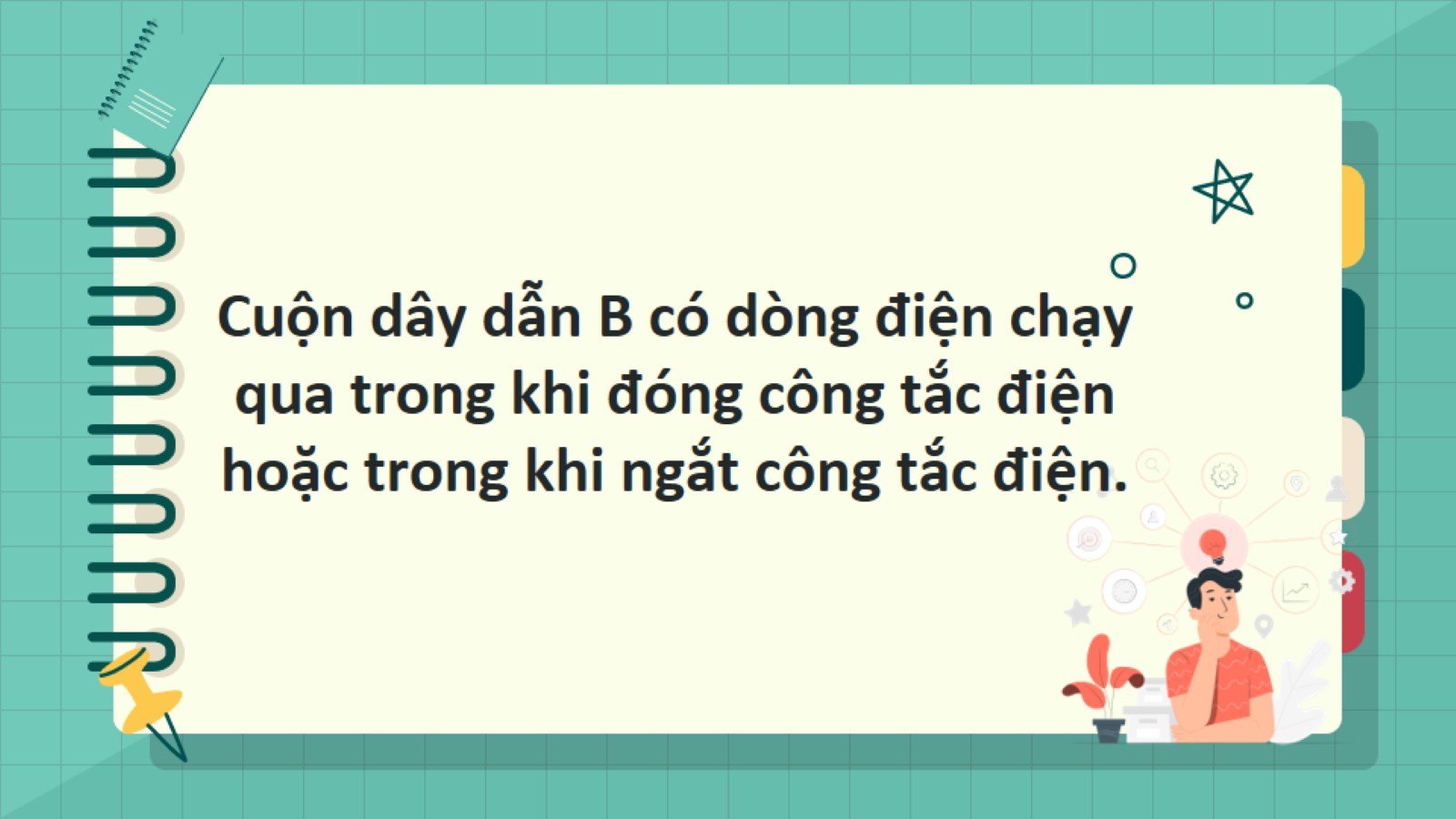 Cuộn dây dẫn B có dòng điện chạy qua trong khi đóng công tắc điện hoặc trong khi ngắt công tắc điện.
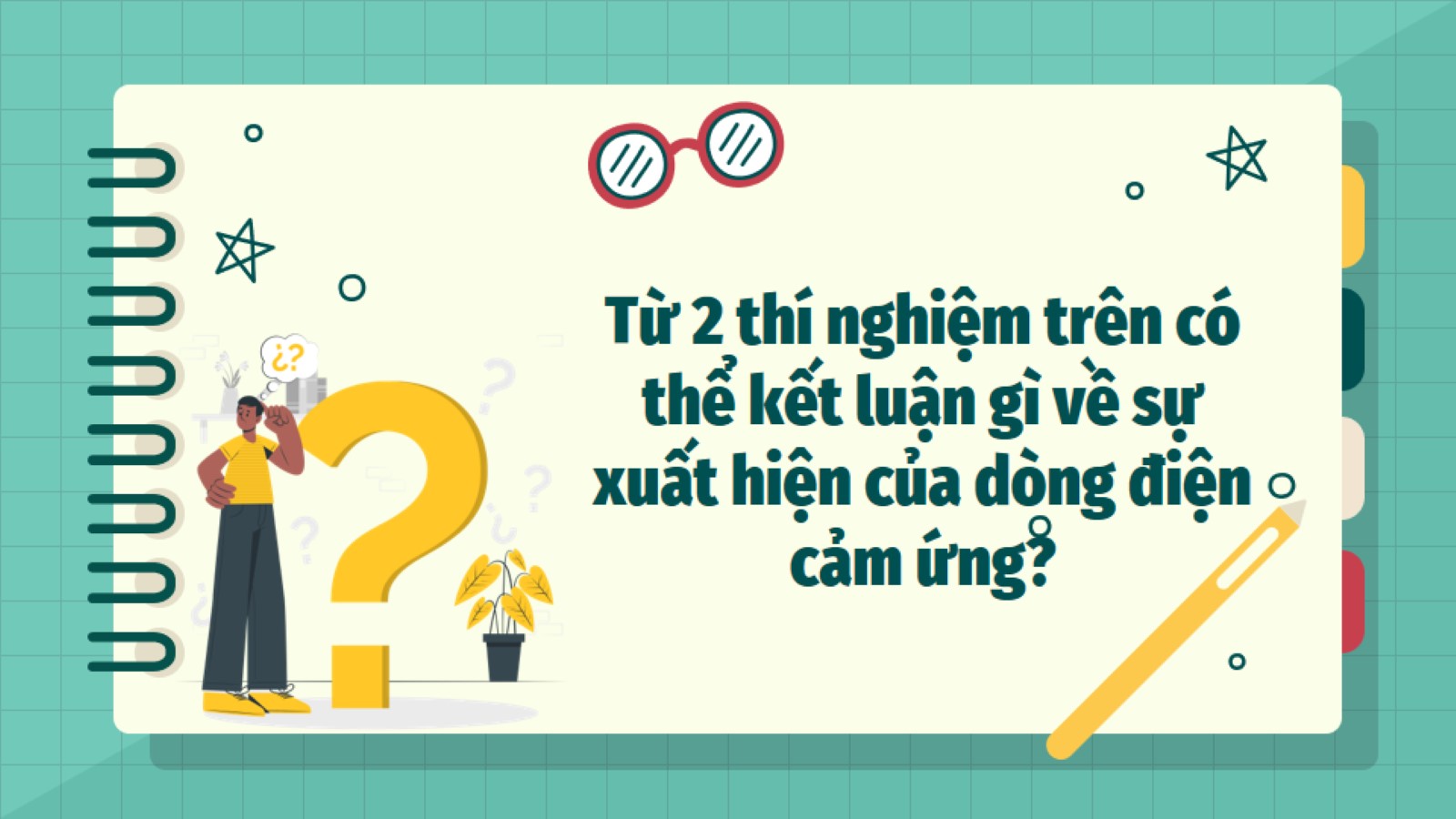 Từ 2 thí nghiệm trên có thể kết luận gì về sự xuất hiện của dòng điện cảm ứng?
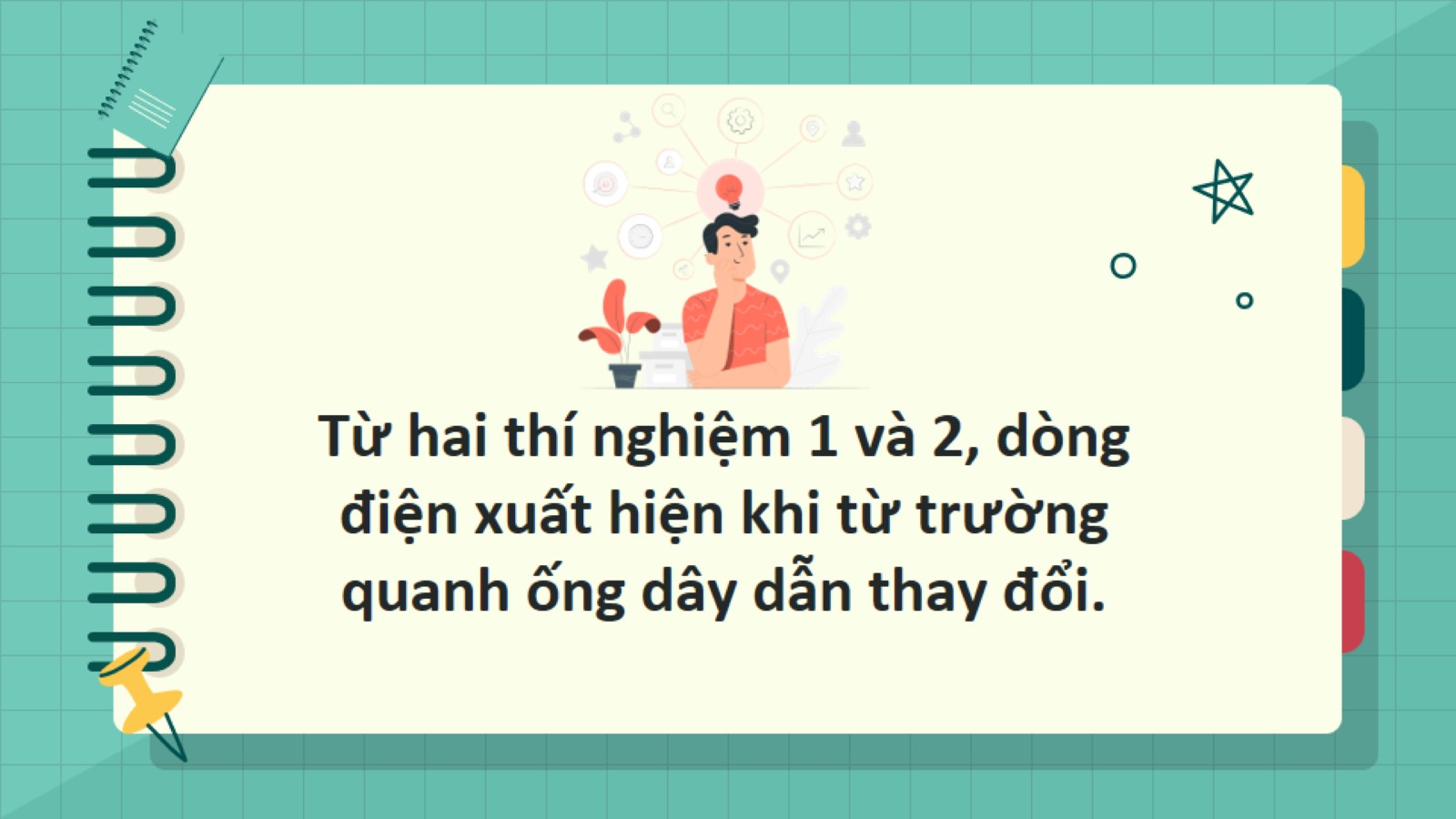 Từ hai thí nghiệm 1 và 2, dòng điện xuất hiện khi từ trường quanh ống dây dẫn thay đổi.
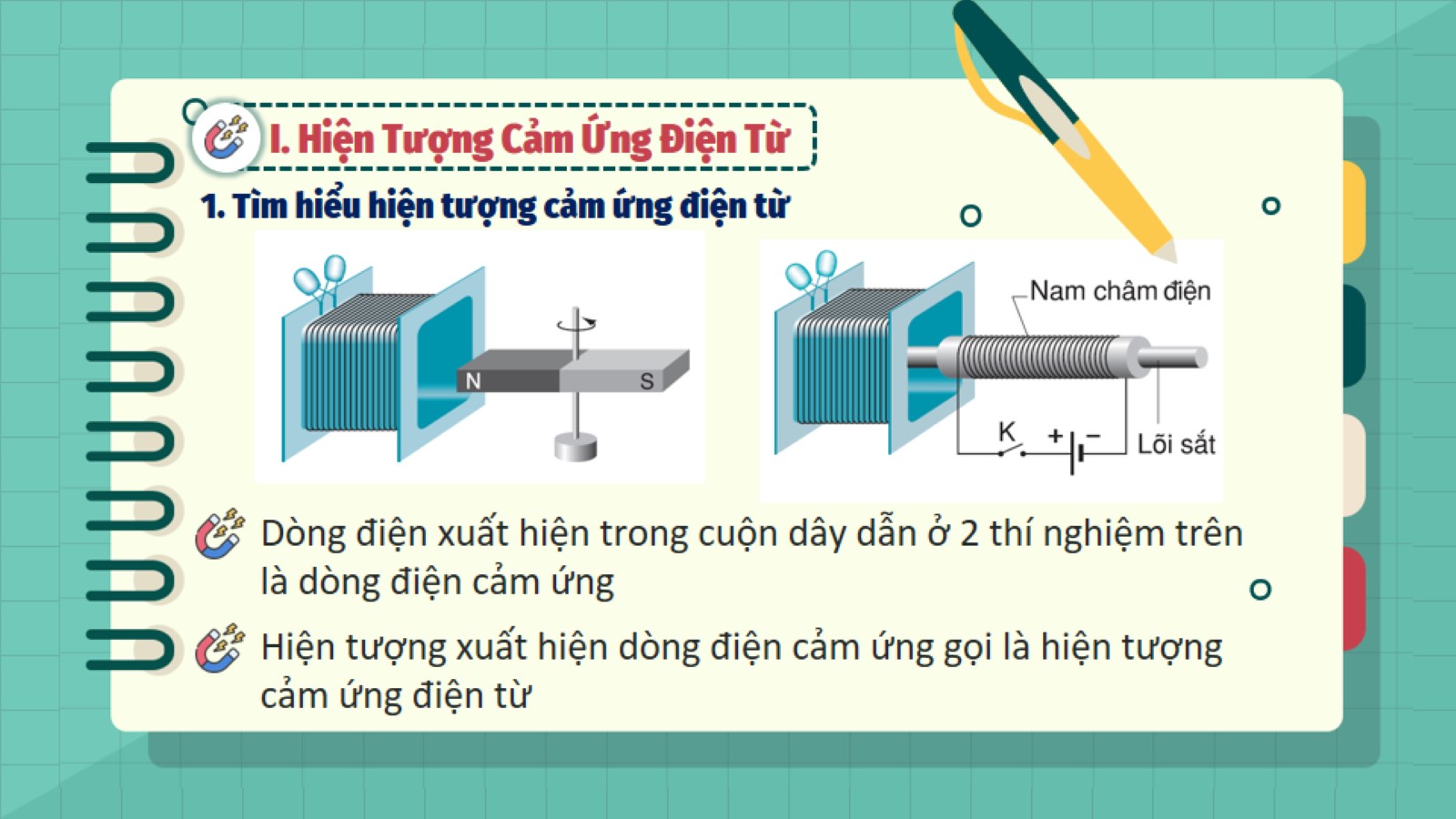 Dòng điện xuất hiện trong cuộn dây dẫn ở 2 thí nghiệm trên là dòng điện cảm ứng
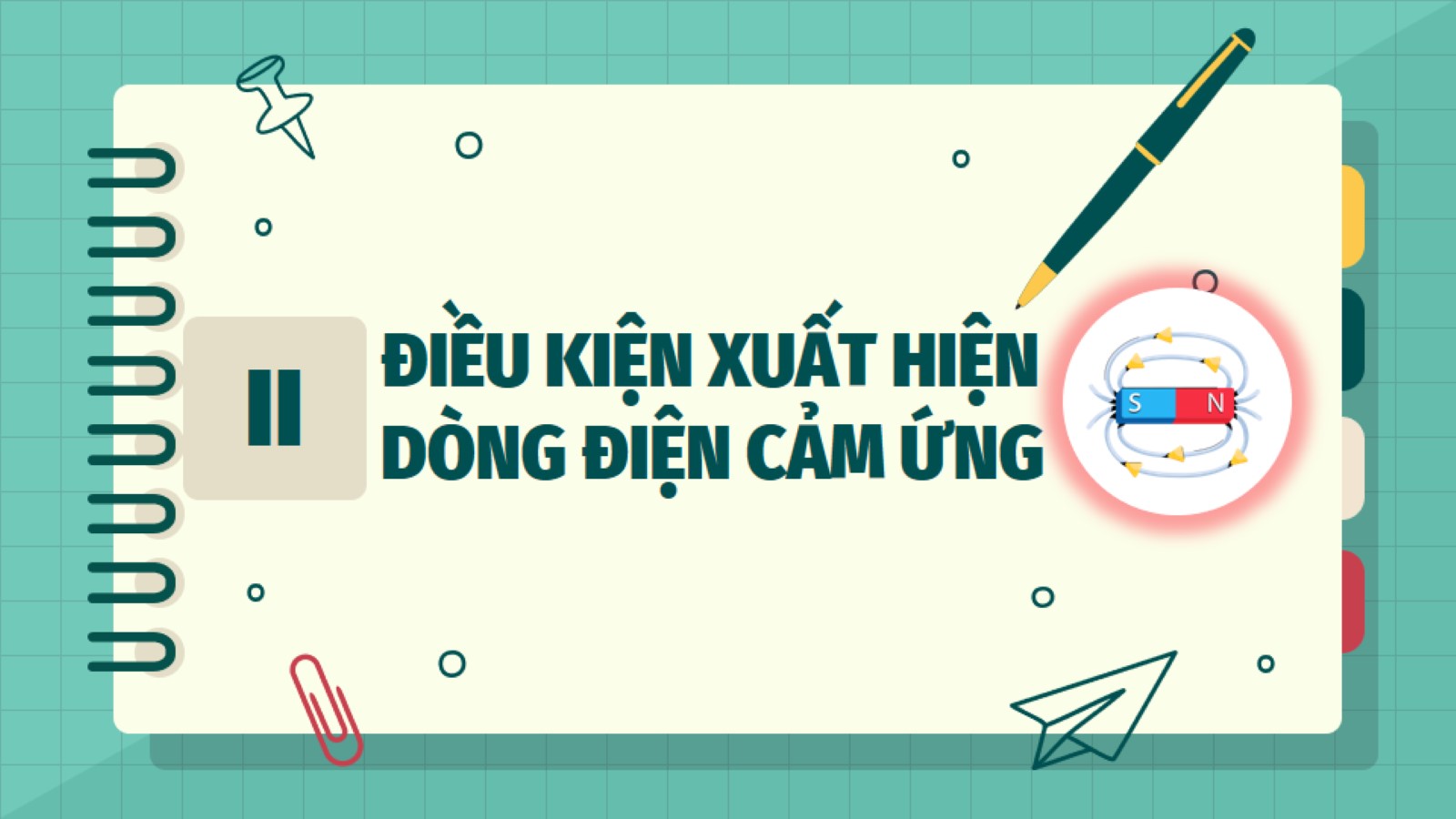 ĐIỀU KIỆN XUẤT HIỆN DÒNG ĐIỆN CẢM ỨNG
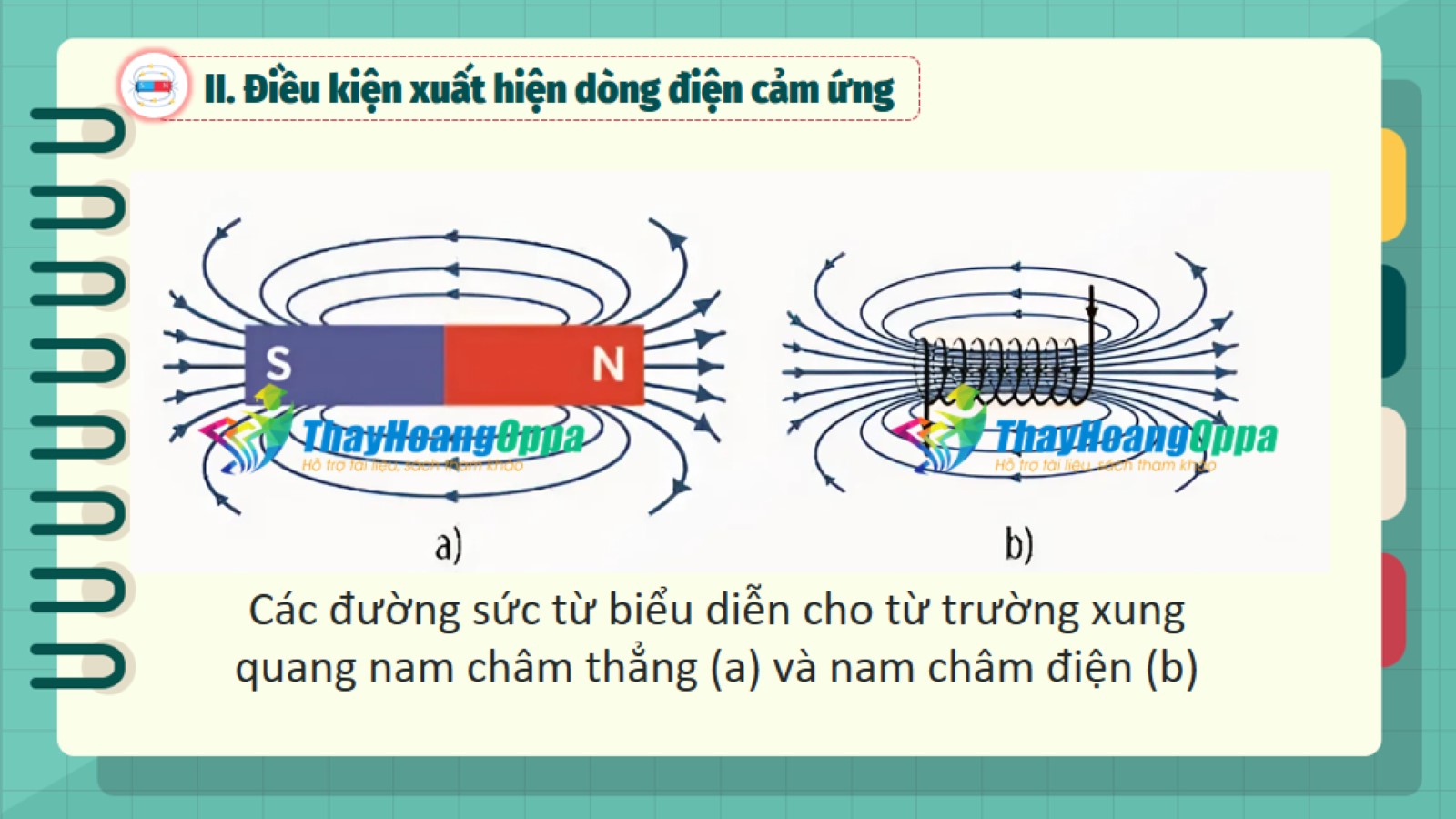 Các đường sức từ biểu diễn cho từ trường xung quang nam châm thẳng (a) và nam châm điện (b)
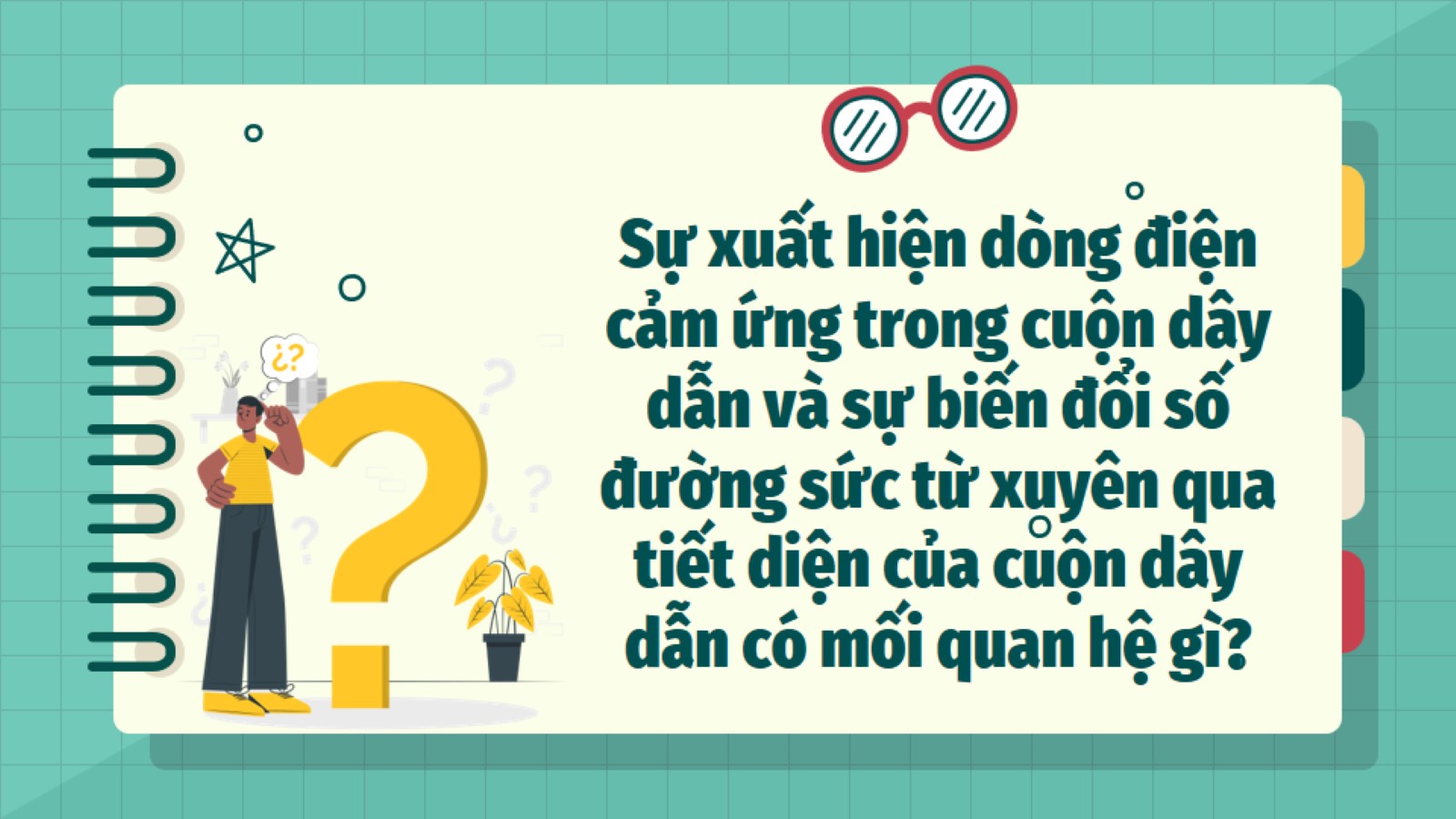 Sự xuất hiện dòng điện cảm ứng trong cuộn dây dẫn và sự biến đổi số đường sức từ xuyên qua tiết diện của cuộn dây dẫn có mối quan hệ gì?
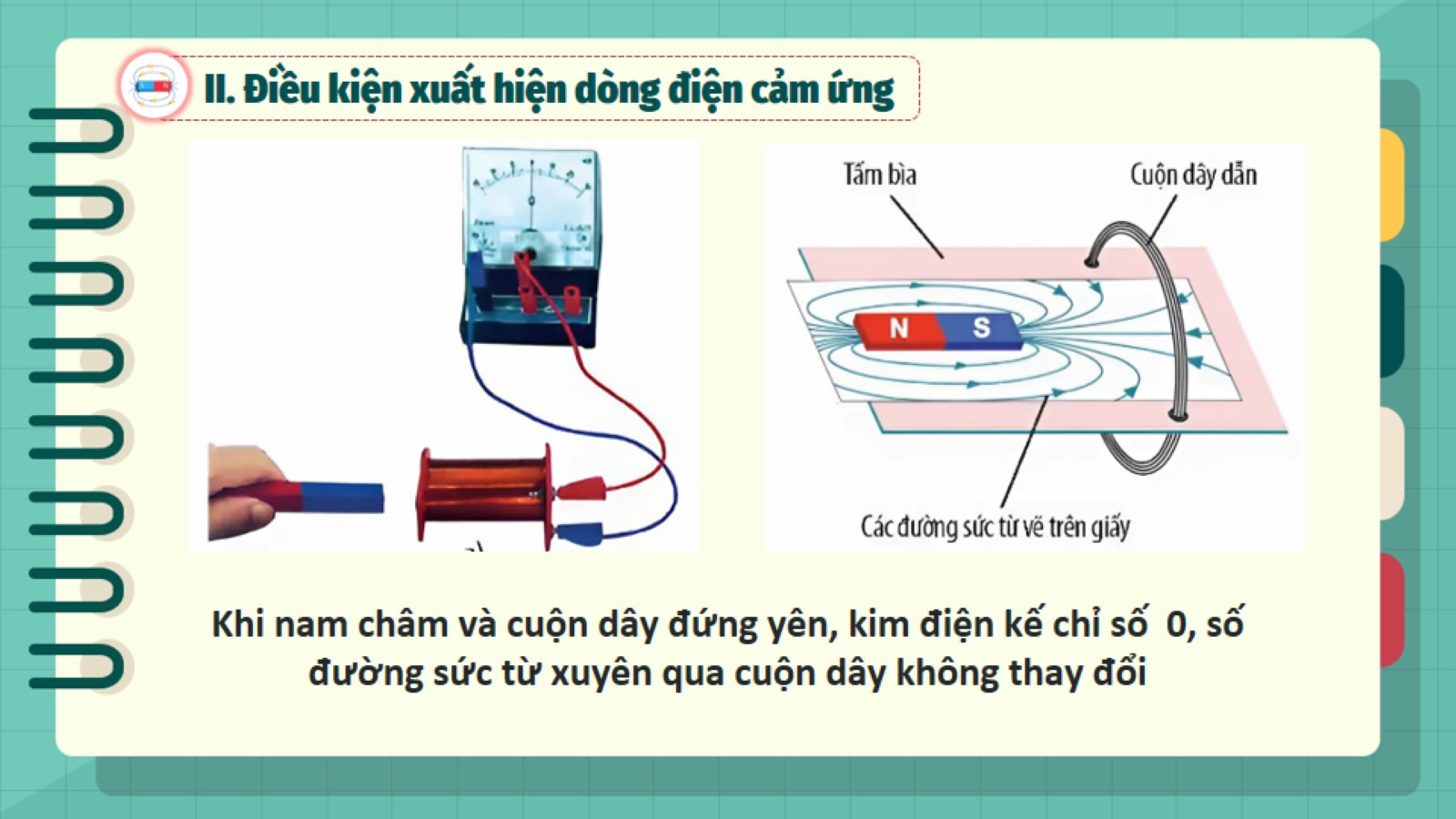 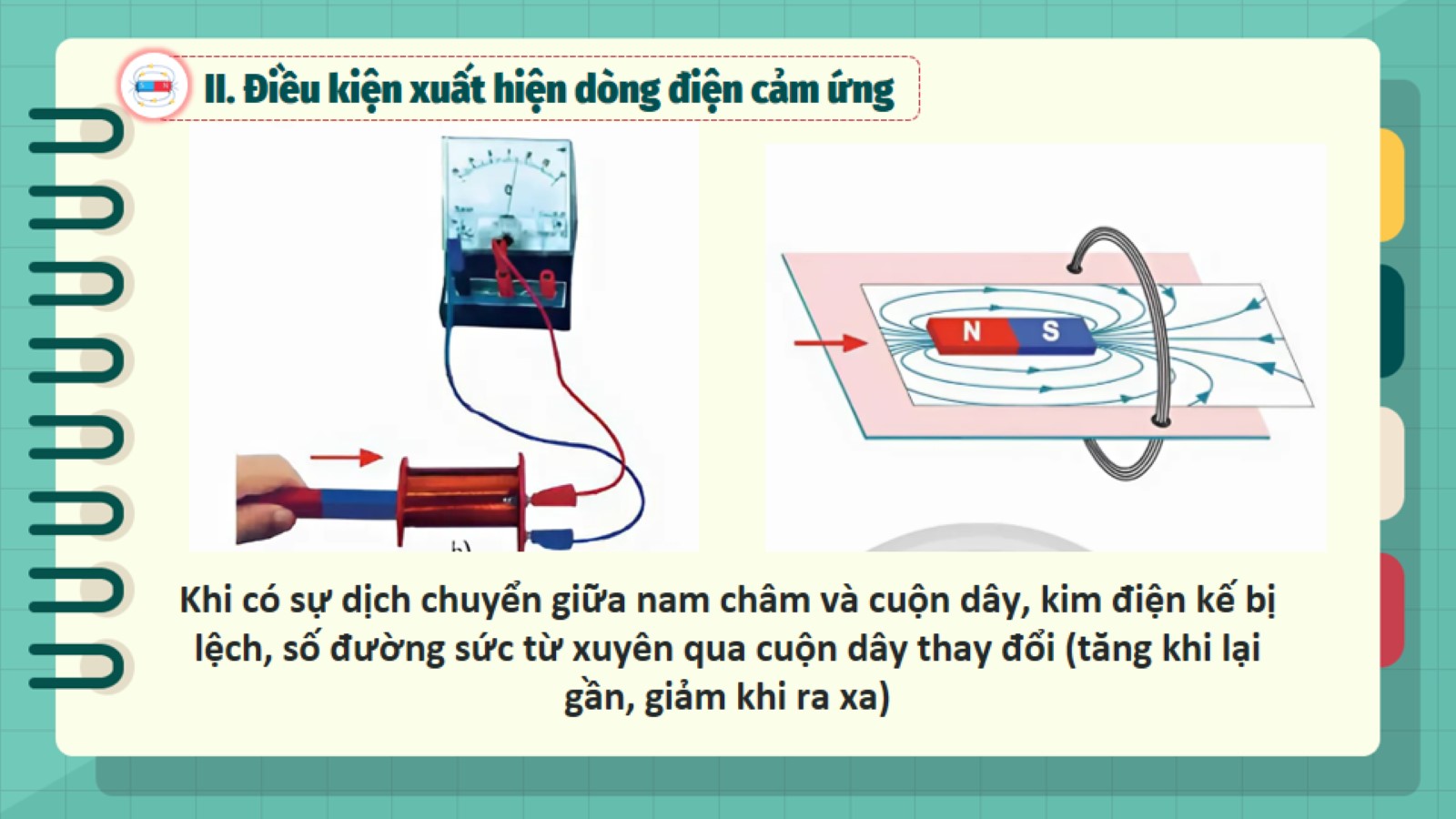 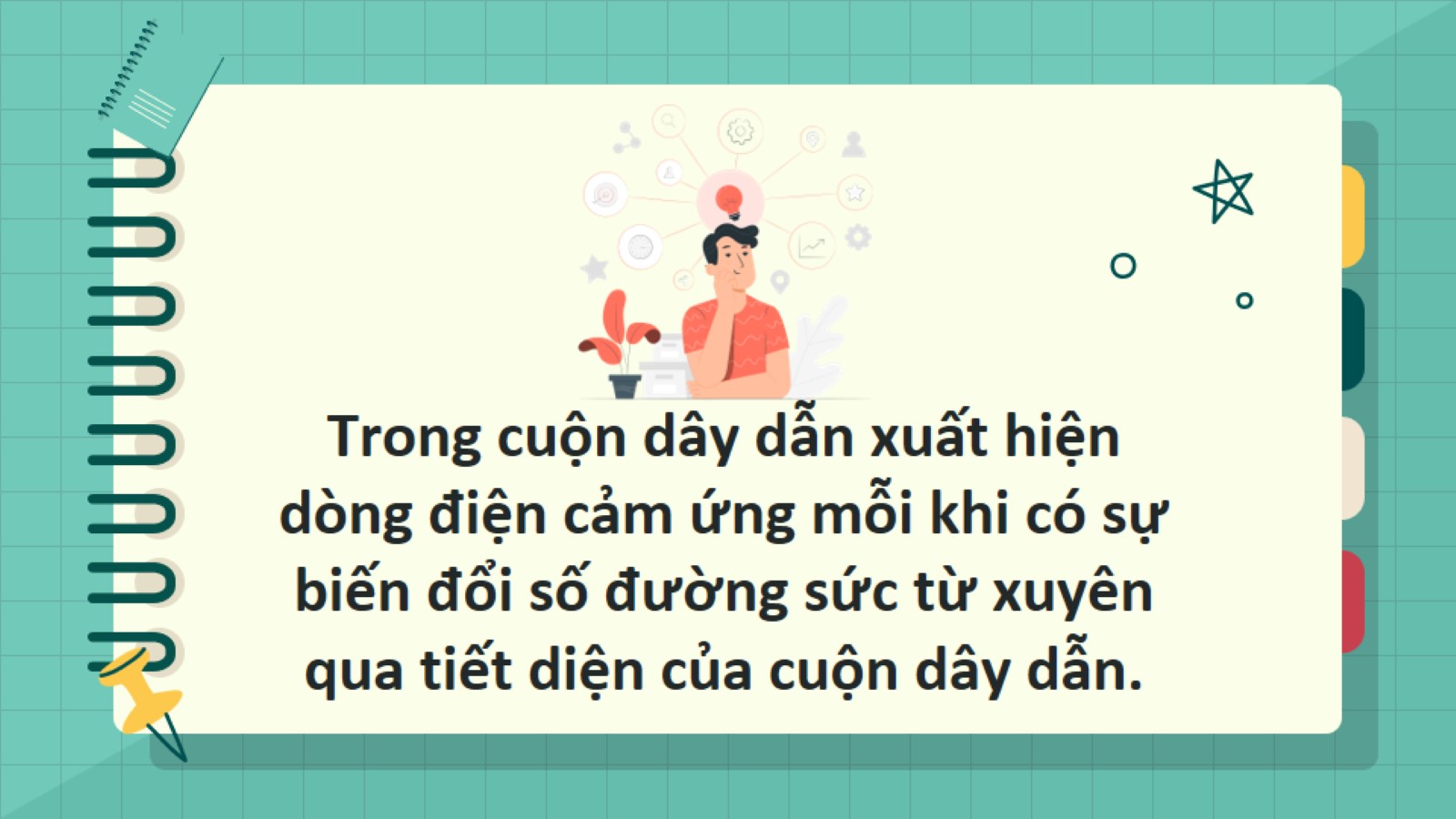 Trong cuộn dây dẫn xuất hiện dòng điện cảm ứng mỗi khi có sự biến đổi số đường sức từ xuyên qua tiết diện của cuộn dây dẫn.
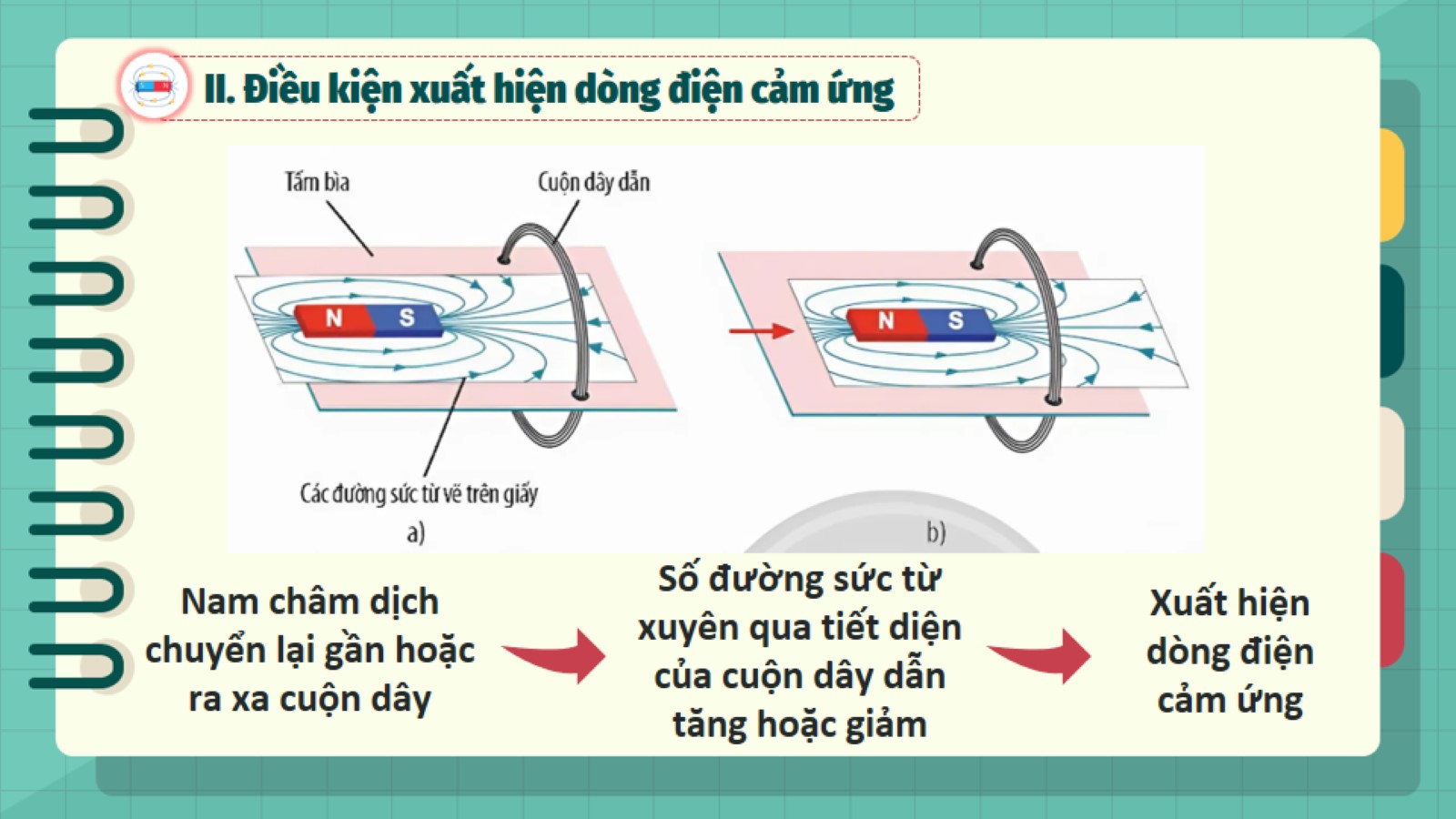 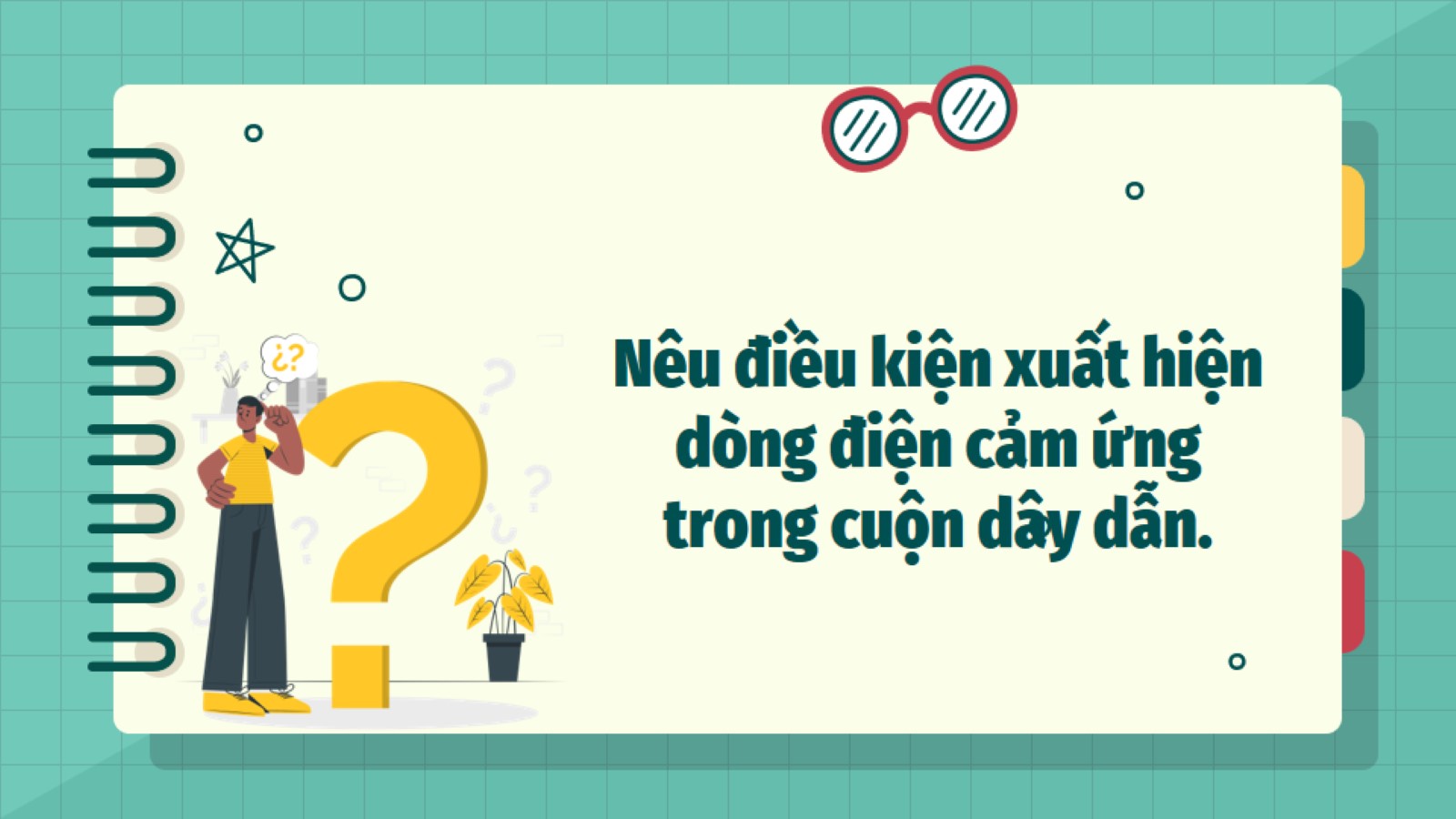 Nêu điều kiện xuất hiện dòng điện cảm ứng trong cuộn dây dẫn.
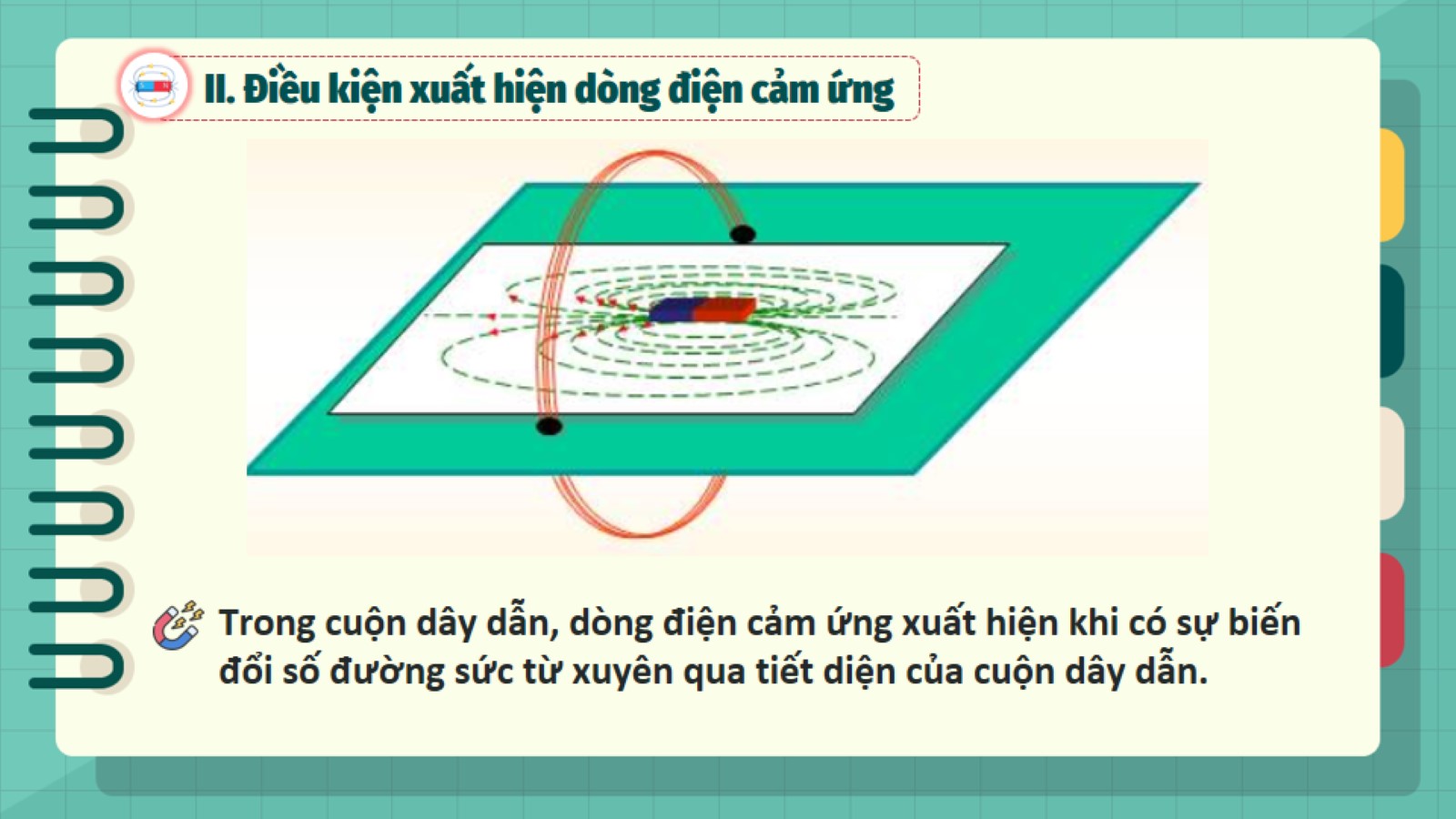 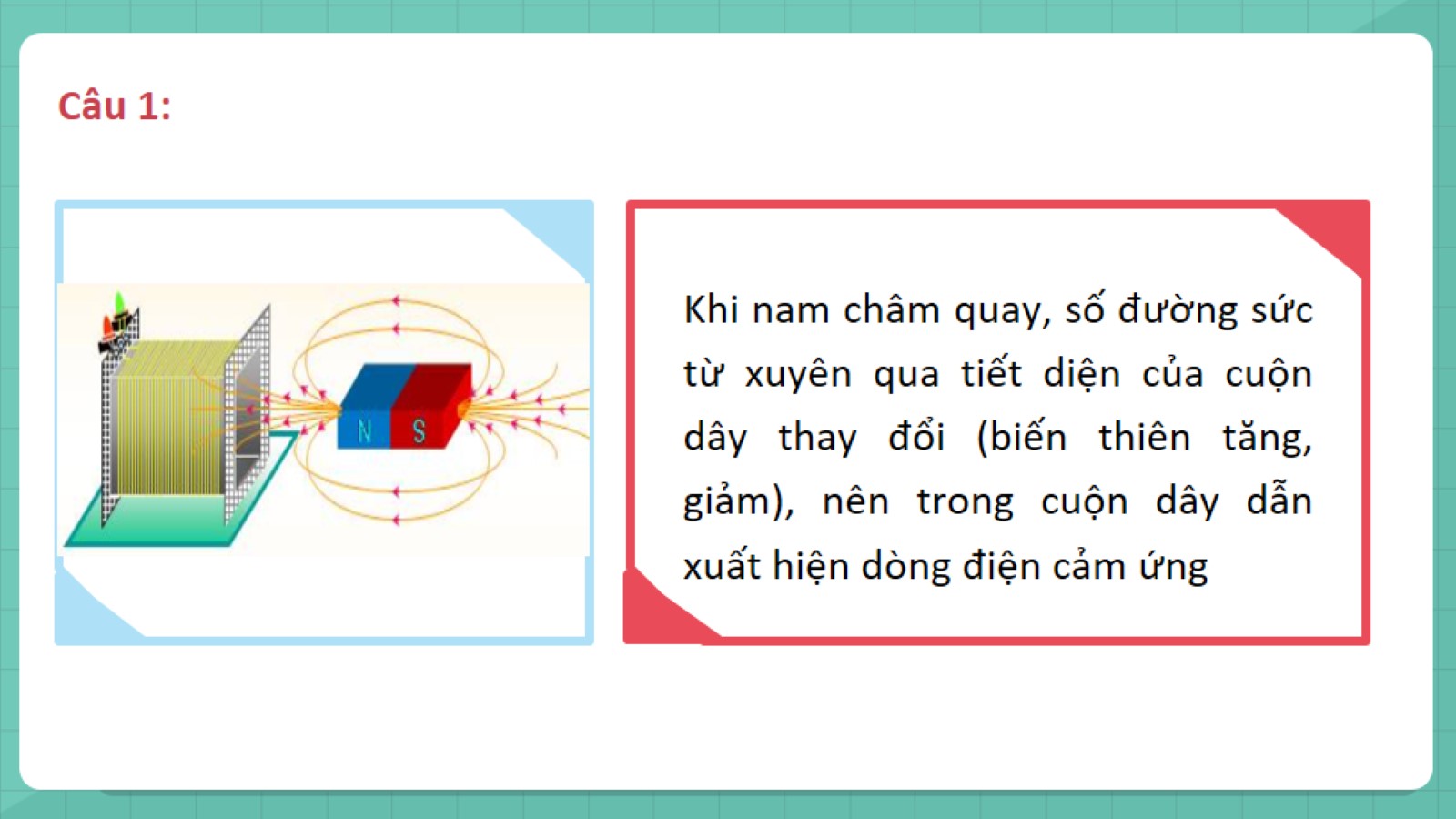 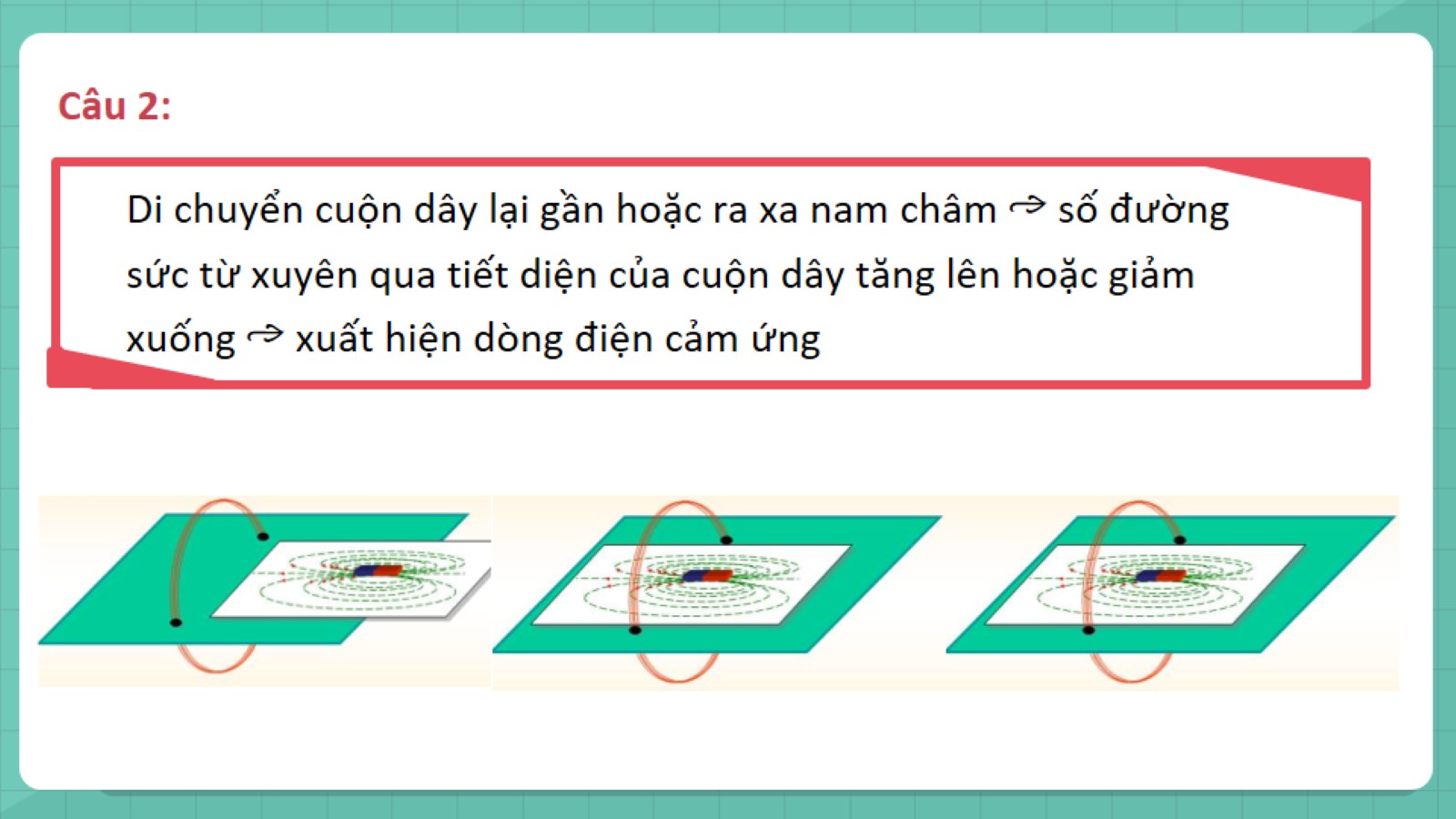 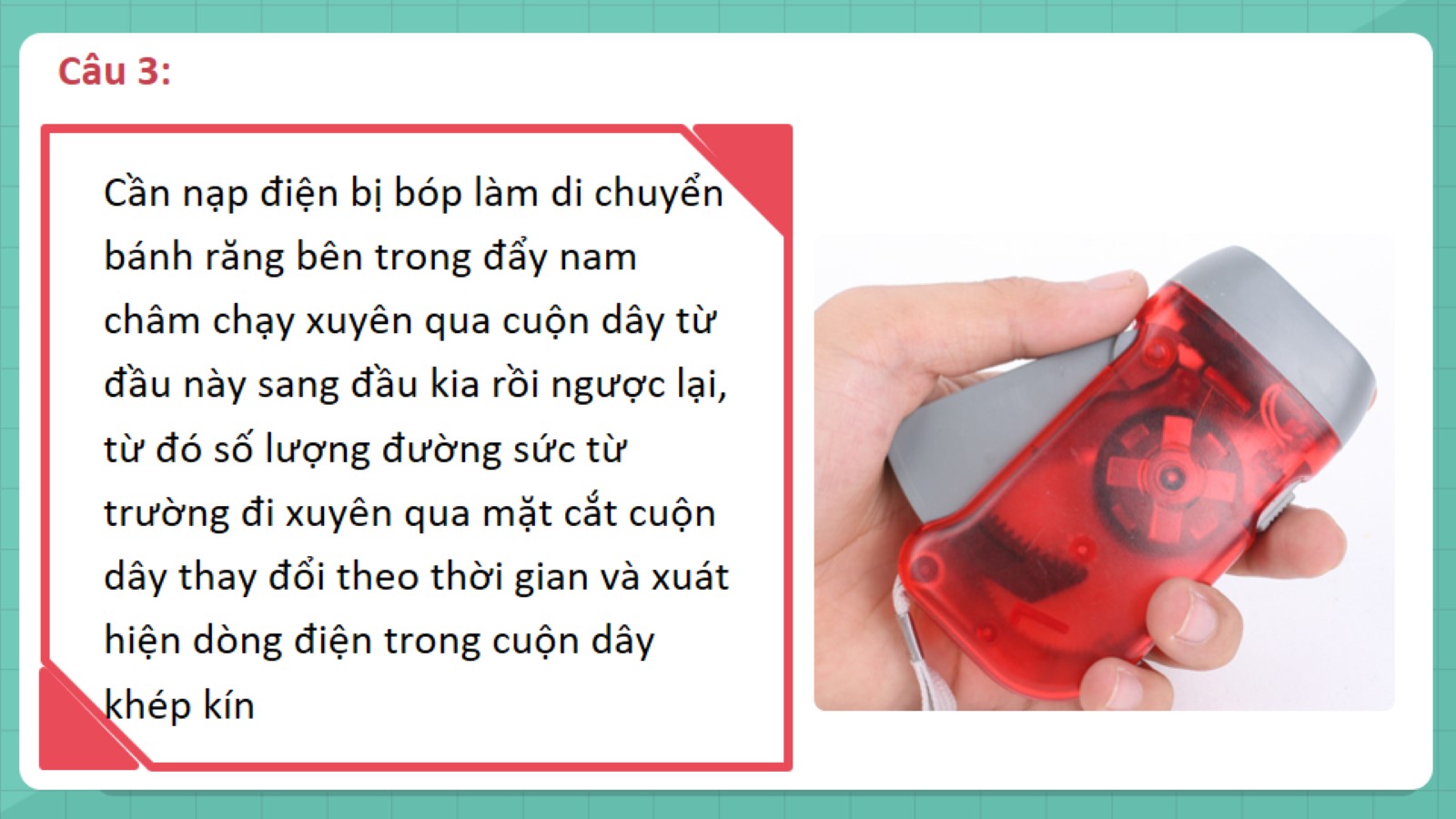 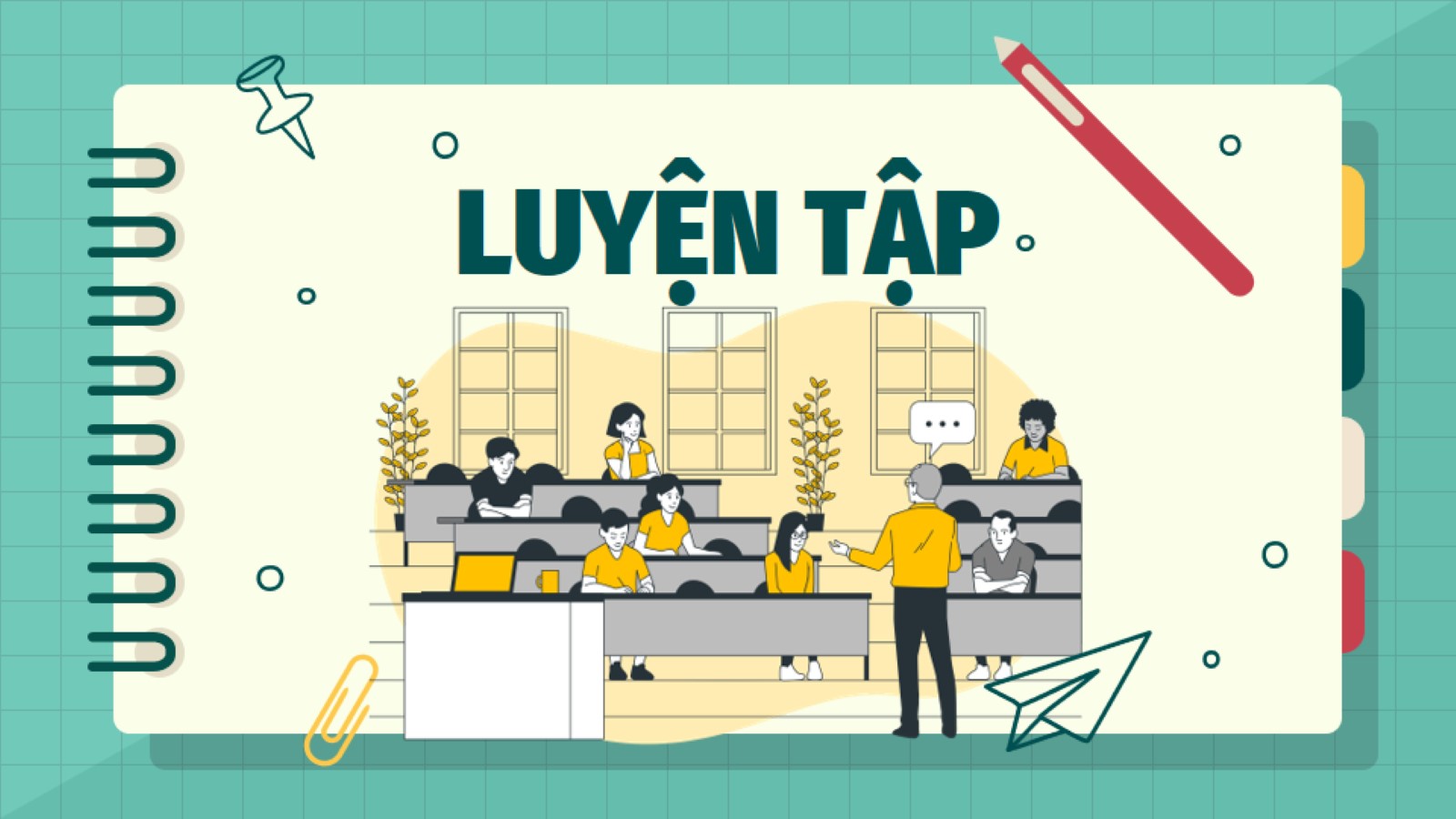 LUYỆN TẬP
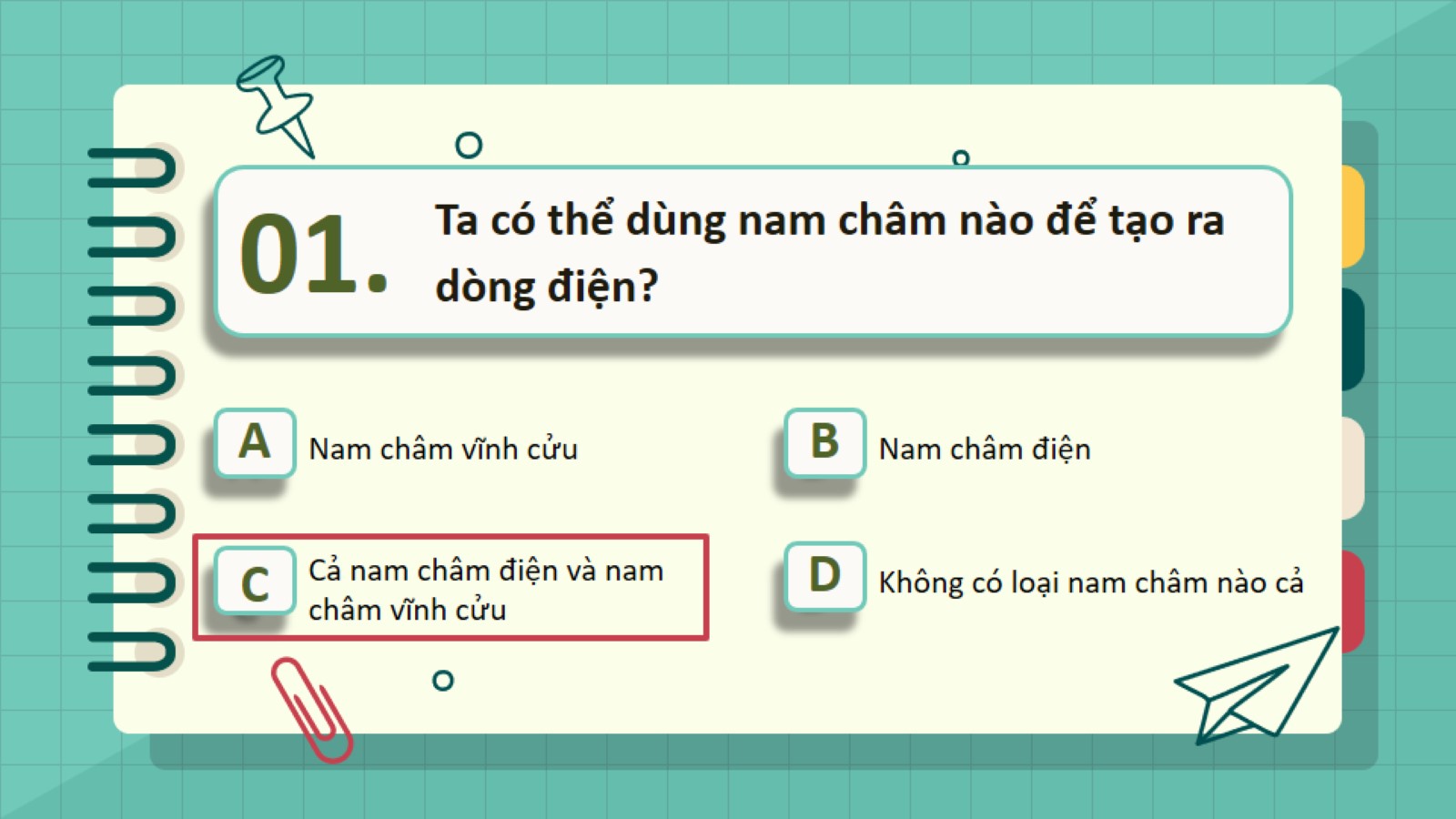 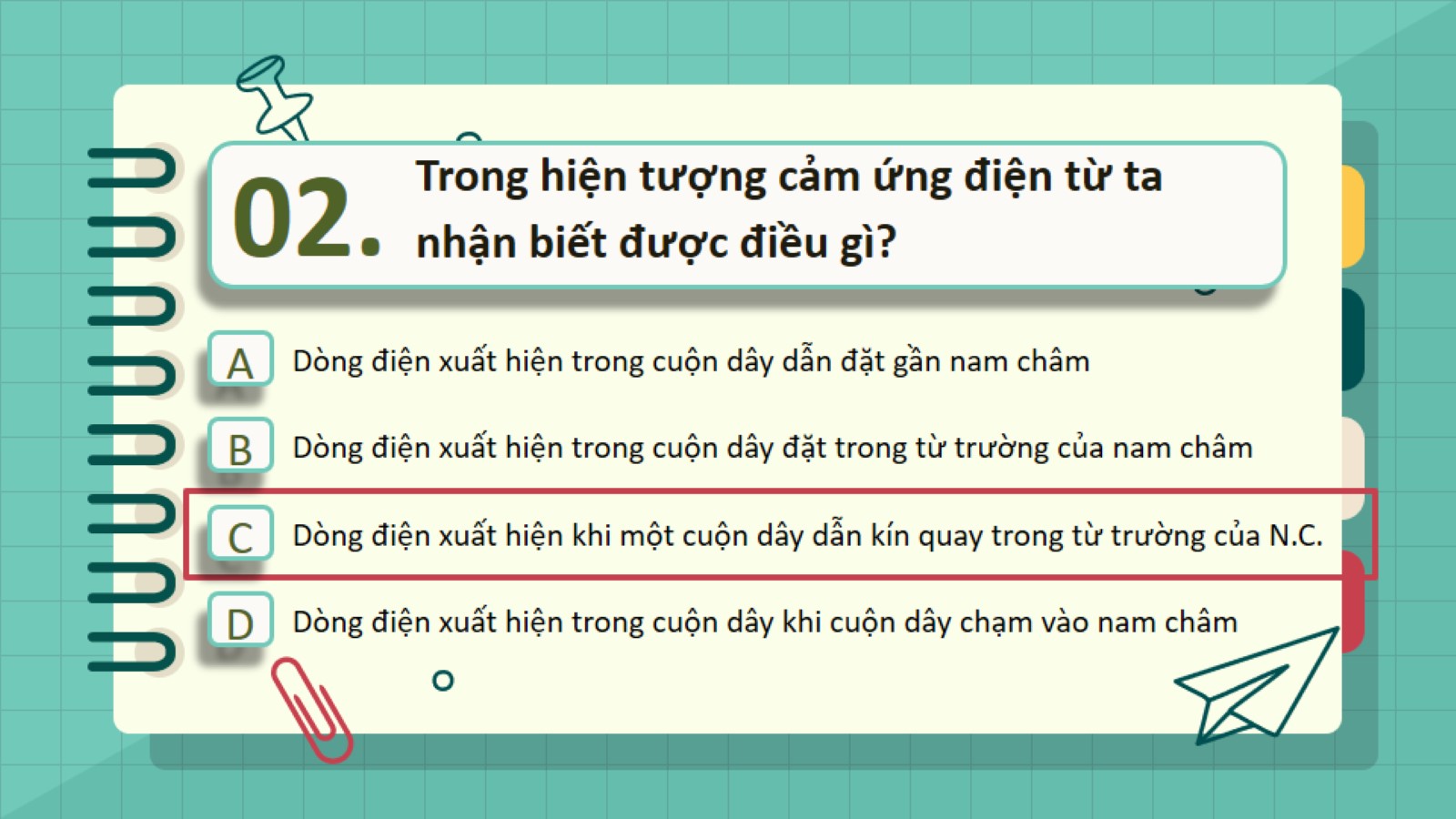 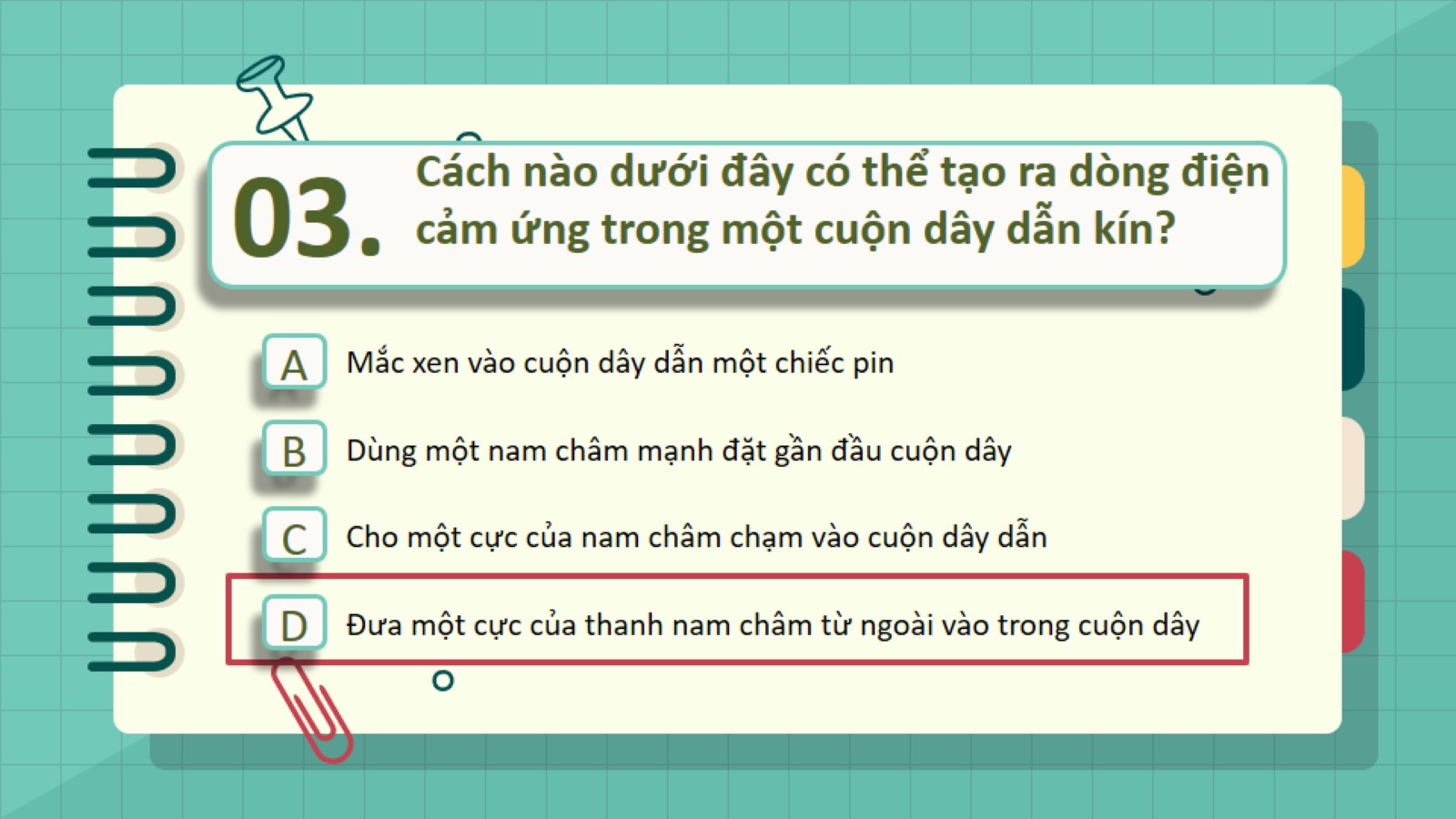 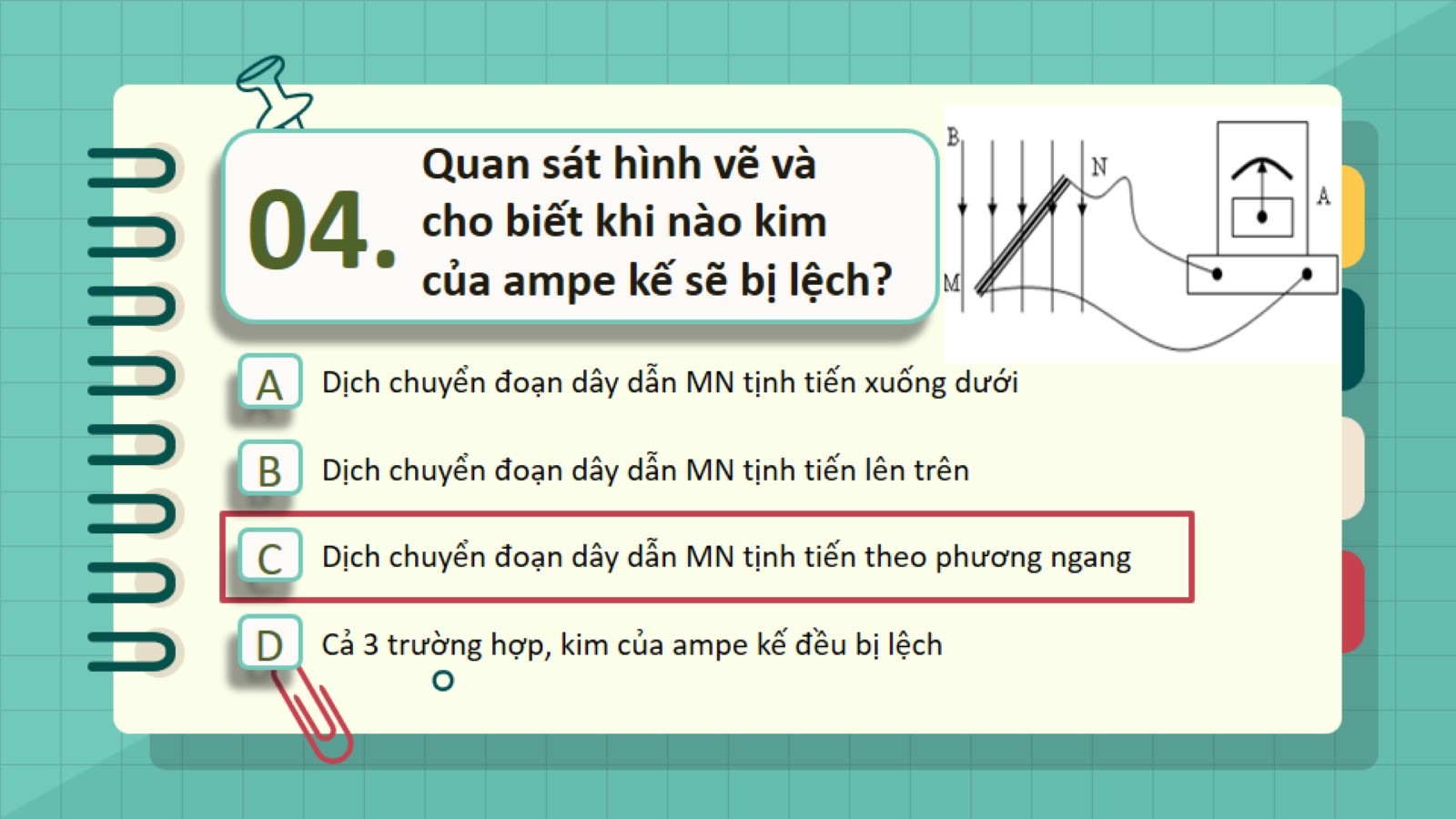 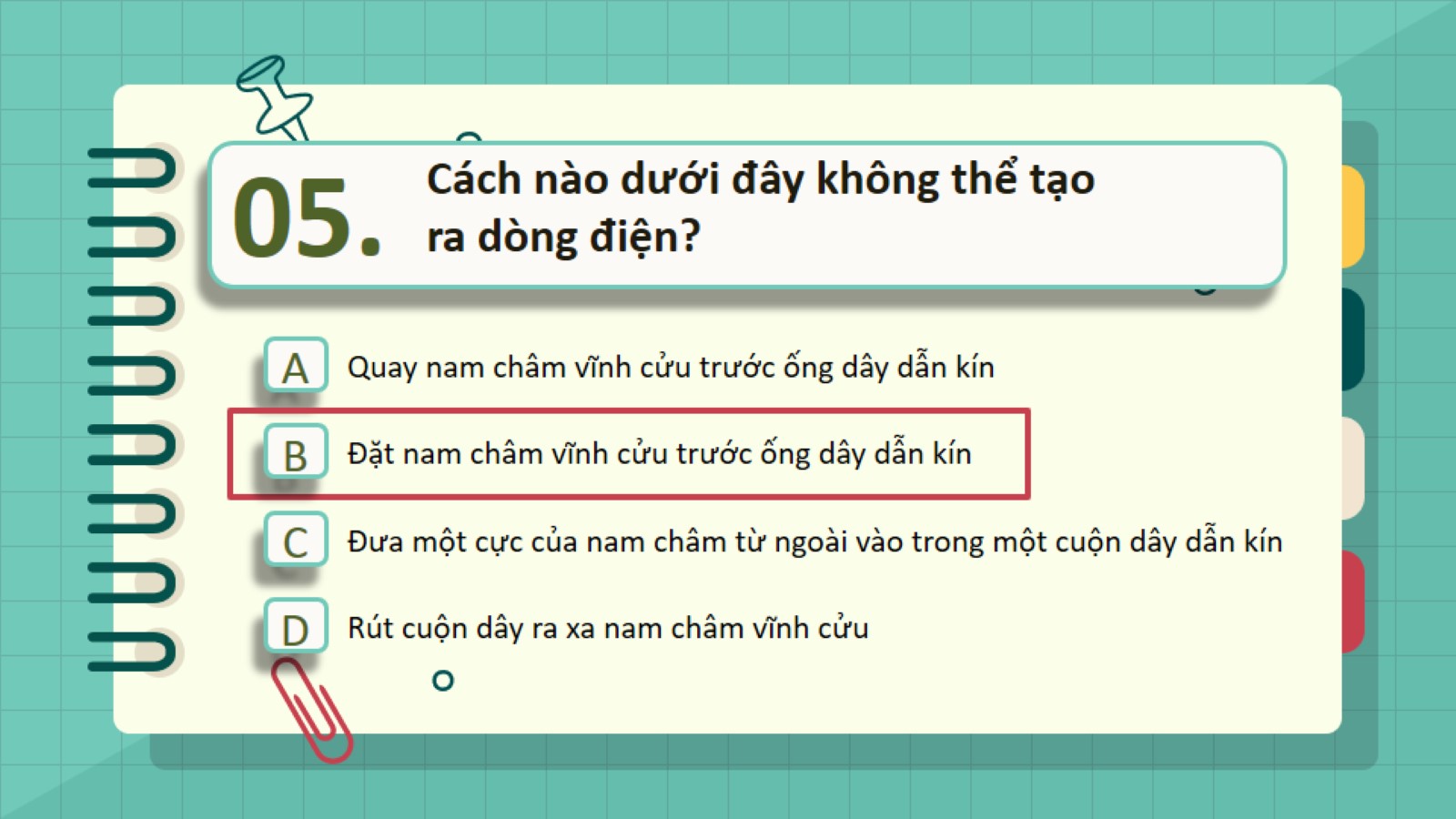 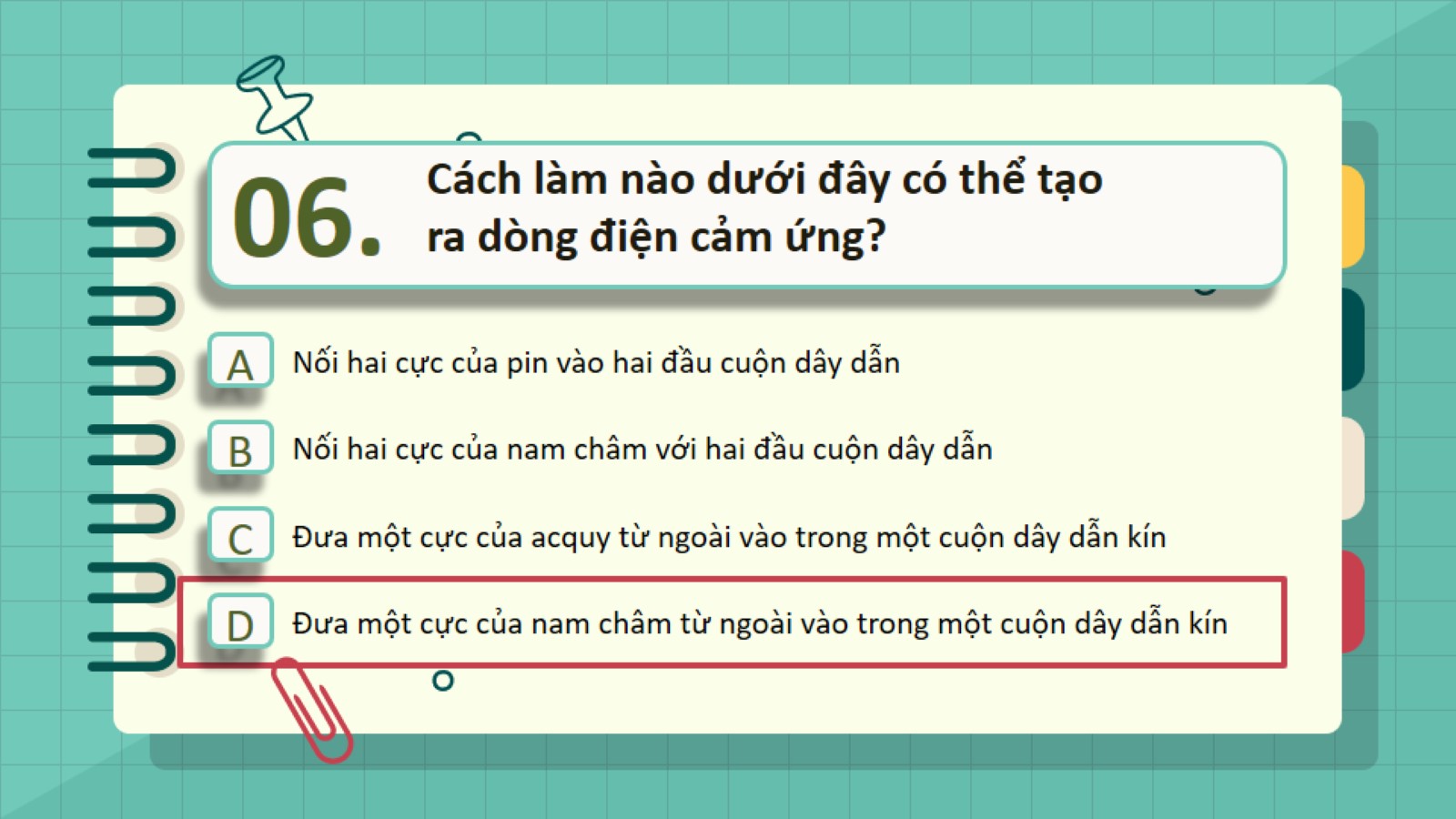 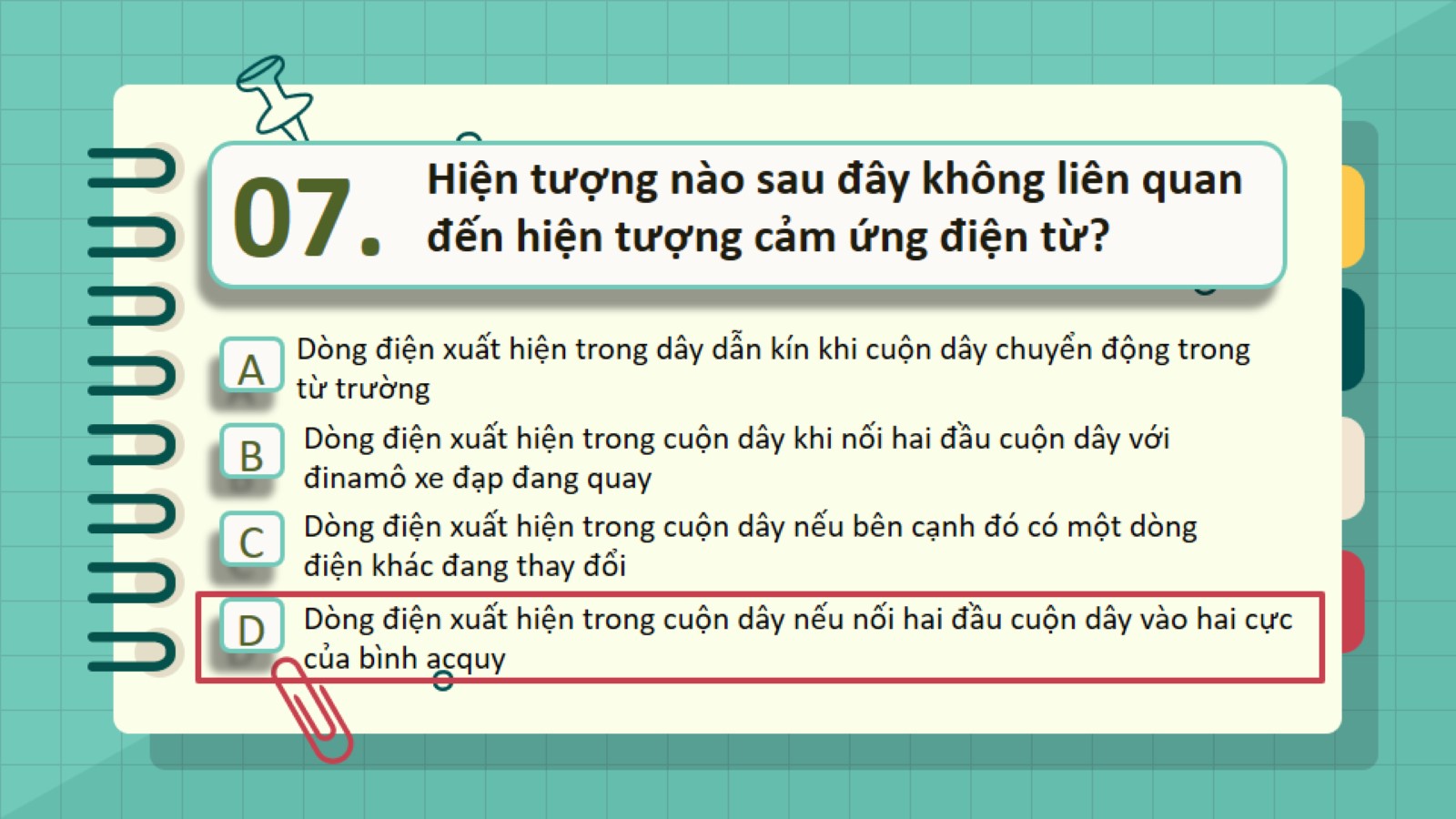 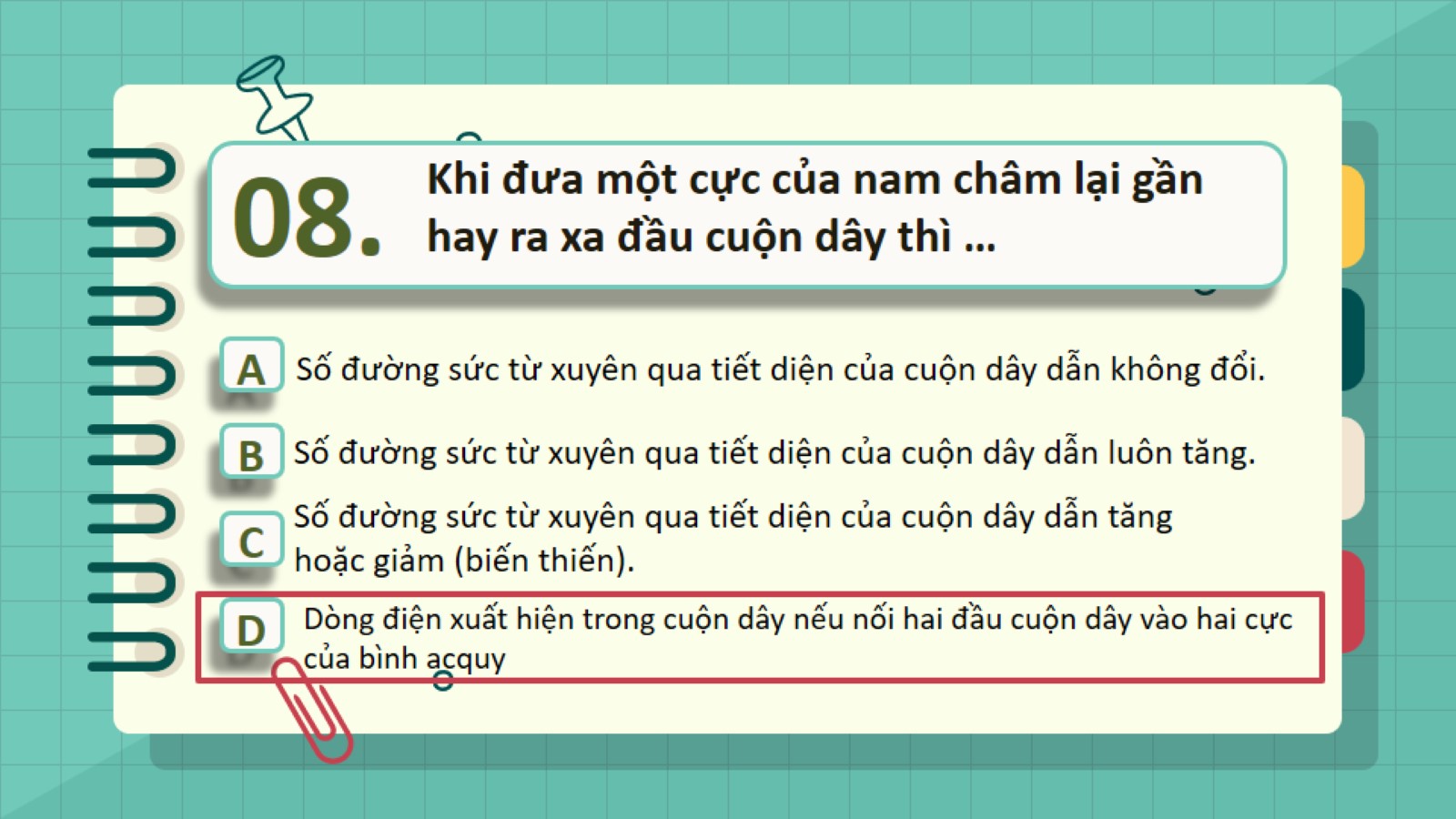 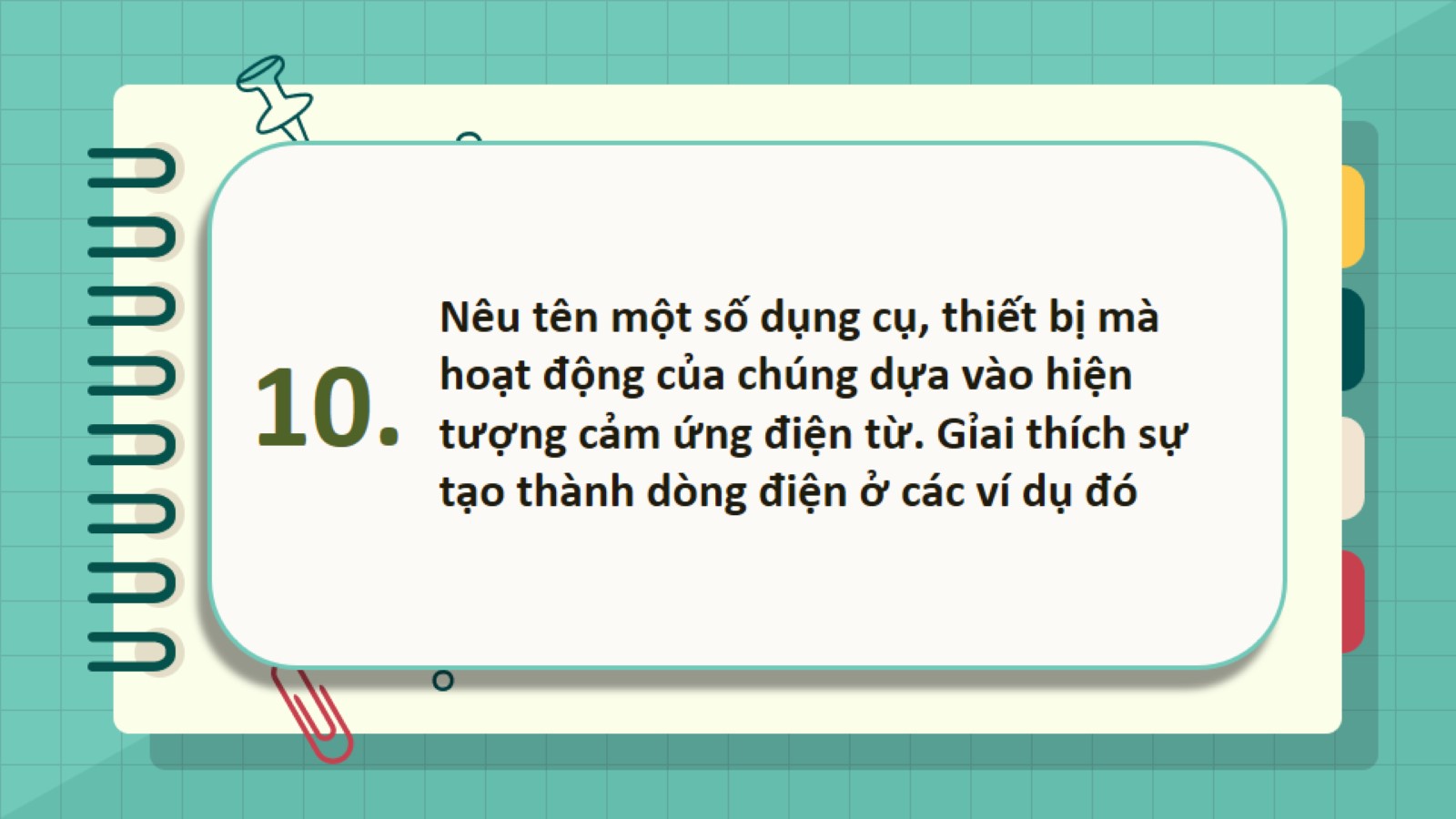 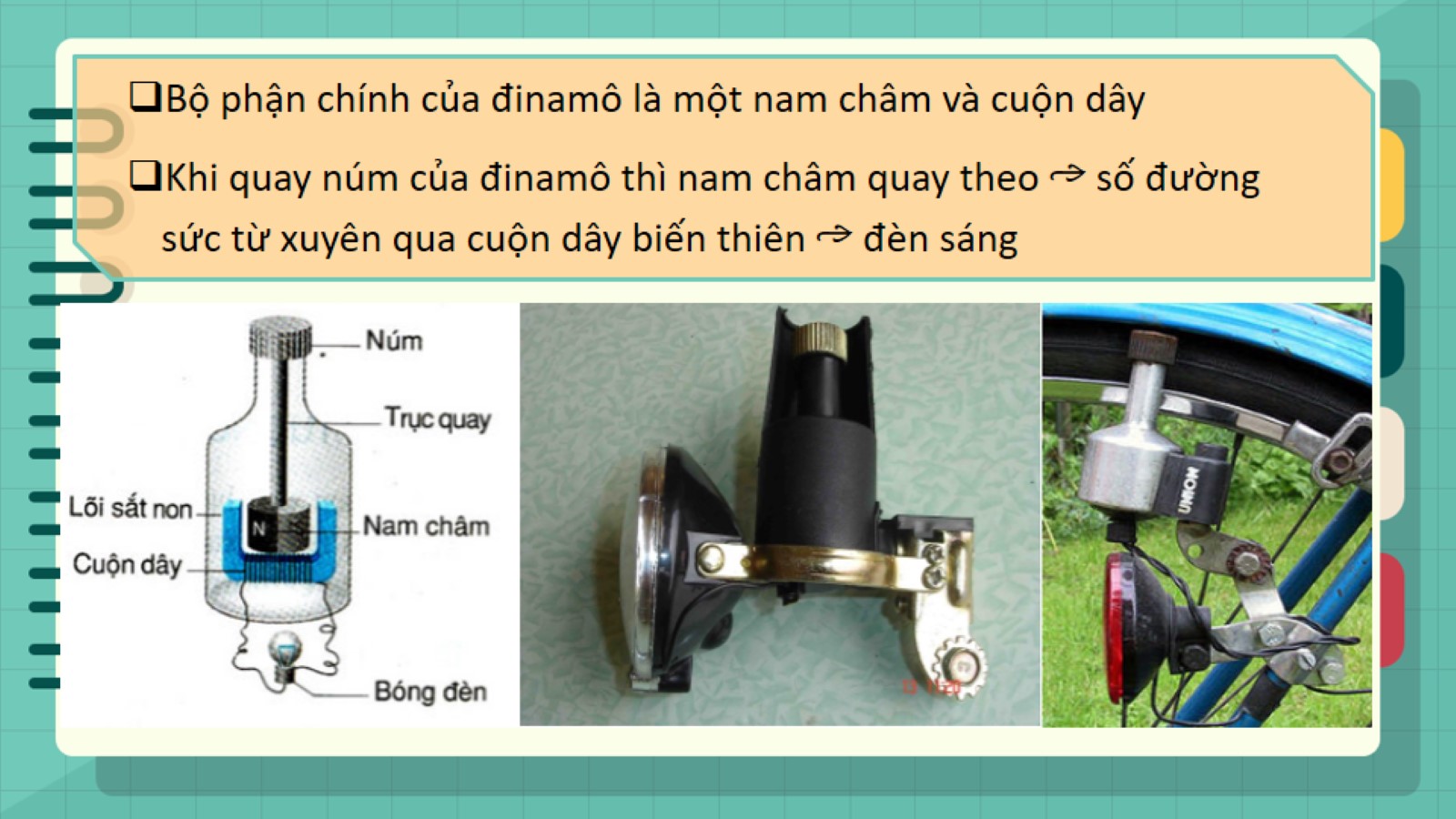 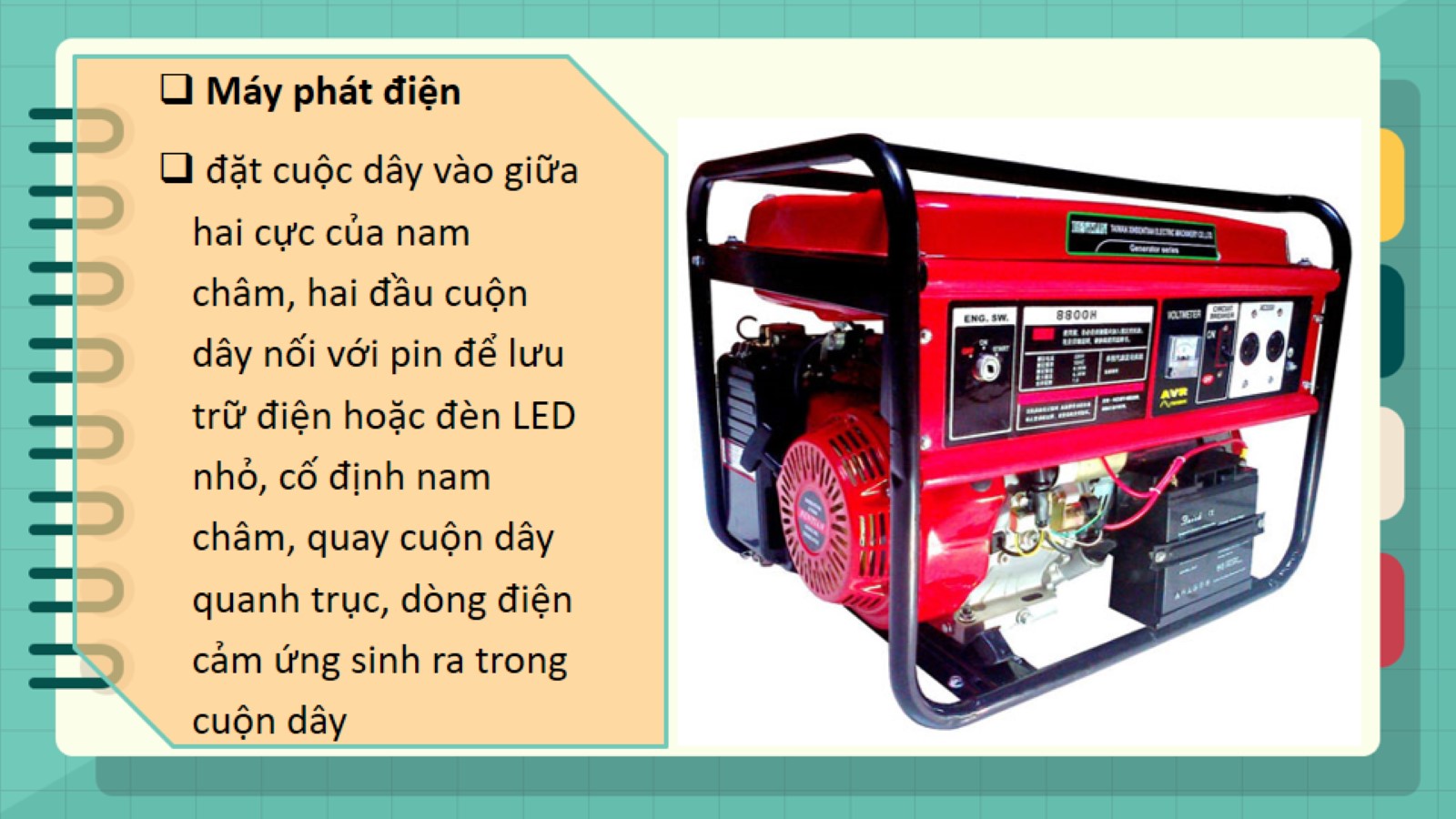 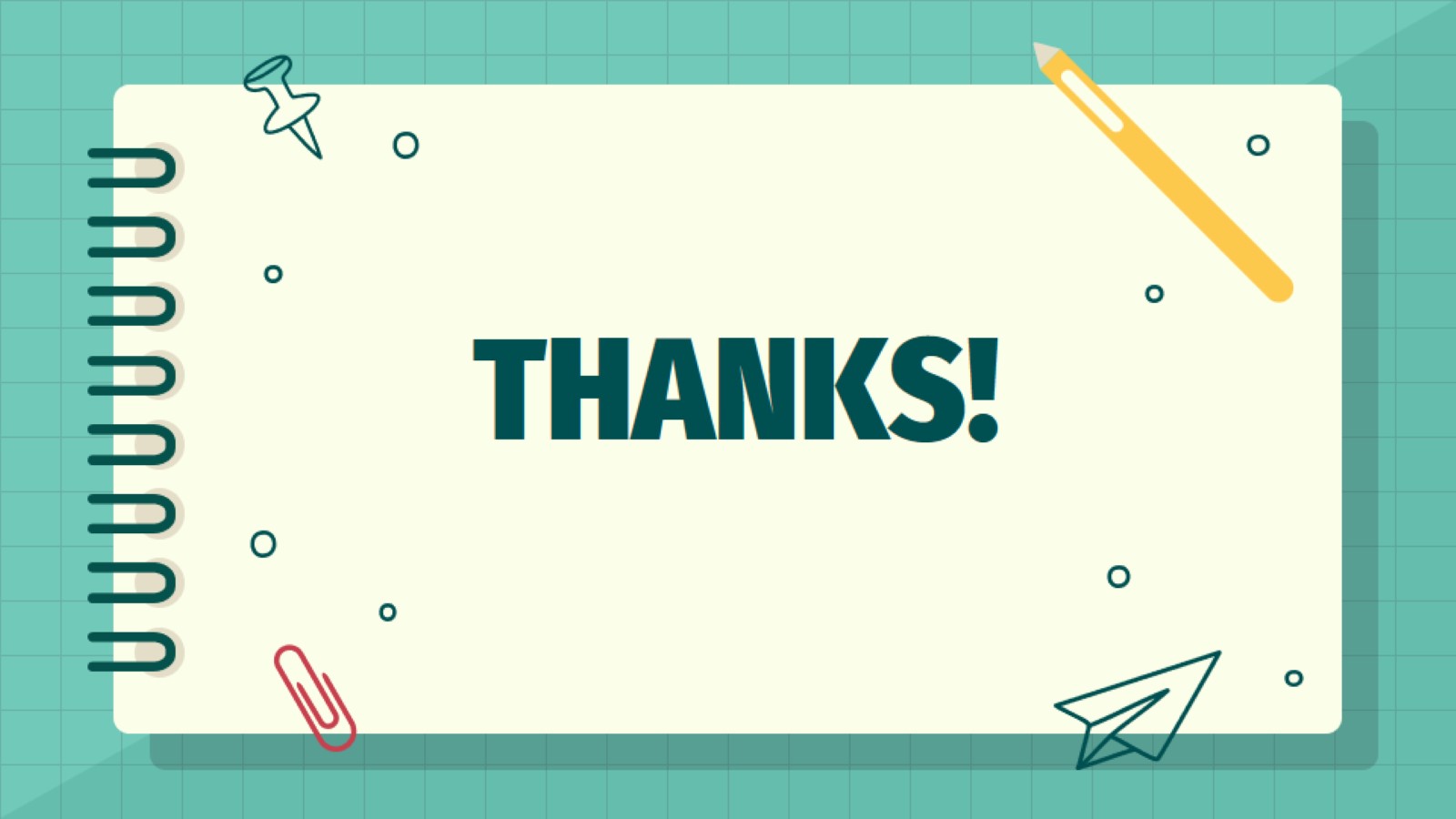 THANKS!